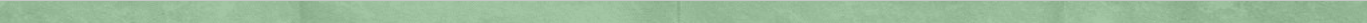 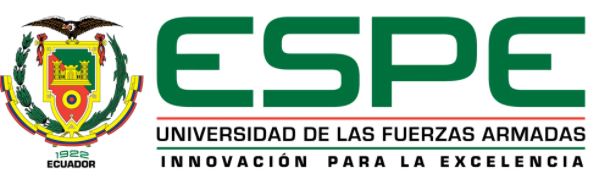 UNIVERSIDAD DE LAS FUERZAS ARMADAS - ESPE
CENTRO DE POSGRADOS
MAESTRÍA EN SISTEMAS DE GESTIÓN AMBIENTAL
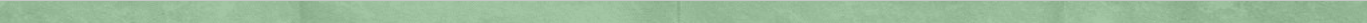 MODELAMIENTO DE LA CALIDAD DEL AGUA EN EL RÍO AMBATO UTILIZANDO SERIES TEMPORALES
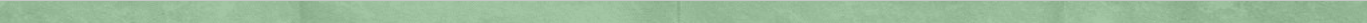 Autoras: 
              ING. ANDREA ESCOBAR
              ING. JOHANNA ECHEVERRÍA
Director: 
              ING. RAMIRO GUERRÓN, MSc.
SANGOLQUÍ – ECUADOR
2021
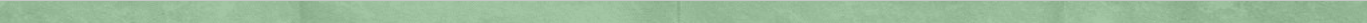 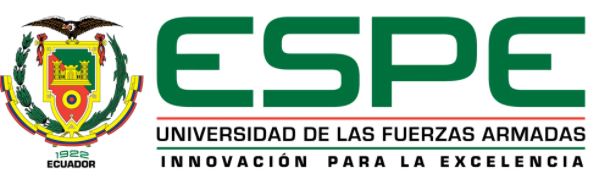 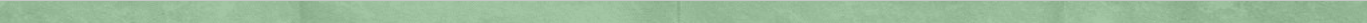 INTRODUCCIÓN
PLANTEAMIENTO DEL PROBLEMA
Se ha observado que los ecosistemas acuáticos del río Ambato han sido afectados
El GAD Ambato ha medido parámetros químicos pero no ha hecho uso de estos datos
¿ Cómo ha evolucionado la contaminación del agua del río Ambato desde el año 2014 al 2018?
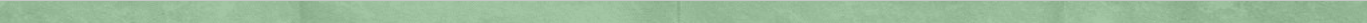 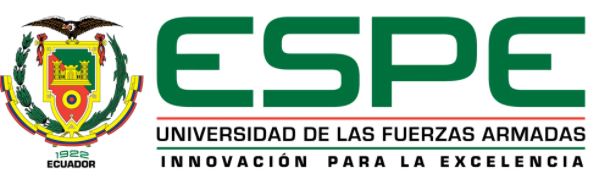 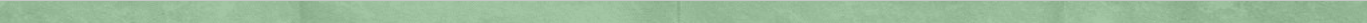 OBJETIVOS
GENERAL
ESPECÍFICOS
Modelar la calidad del agua en el río Ambato utilizando series temporales
Evaluar la contaminación del agua del río Ambato mediante series temporales
Determinar la alternativa complementaria más viable para la gestión del mejoramiento de la calidad del agua del río Ambato
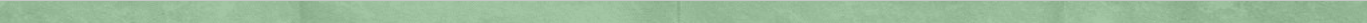 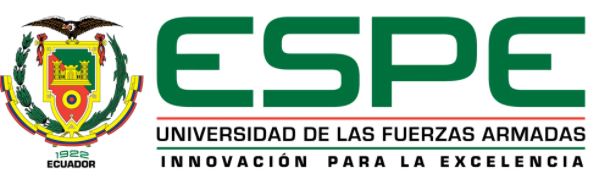 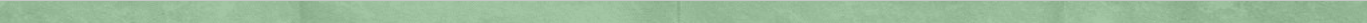 MARCO TEÓRICO
El agua
Clases de aguas contaminadas
Series Temporales
Secuencia de N observaciones
Variaciones y regresiones pasados - predicción hacia el futuro
Modelo ARIMA
Contaminación
Incorporación de elementos tóxicos
Control ambiental
Vigilancia y aplicación de medidas
Calidad del río Ambato
83.64% de contaminación
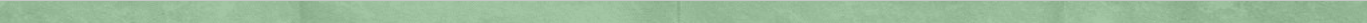 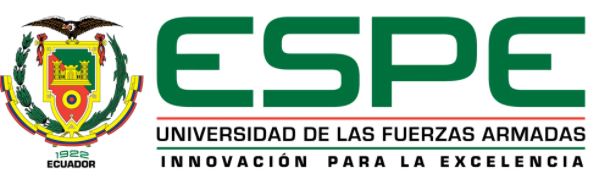 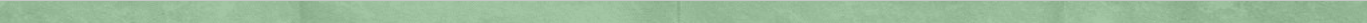 METODOLOGÍA
MARCO LEGAL
Analiza datos de variables
Constitución de la República del Ecuador
Cuantitativa
Permite el análisis profundo 
de los parámetros
Investigación analítica
Artículos 12, 313, 318
INEN 2176, 2011
Ley de prevención y control de la Contaminación Ambiental
AREA DE ESTUDIO
Designó un comité
Río Ambato, muestreo de 5 años (2014-2018)
Tratados ambientales  internacionales
MUESTREO
Convenio contra radiaciones 
Responsabilidad civil
Convenio de Rasmur
Toma de datos a cargo de la Municipalidad de Ambato
Puntos estratégicos
Parámetros físicos y Químicos.
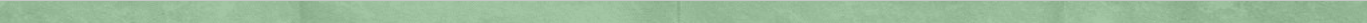 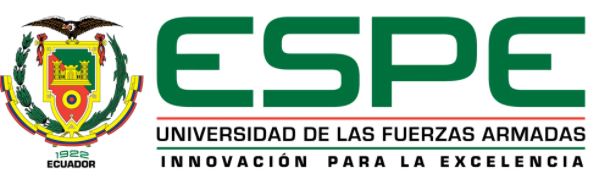 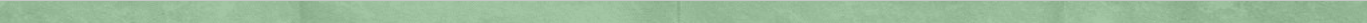 RESULTADOS
POTENCIAL DE HIDRÓGENO
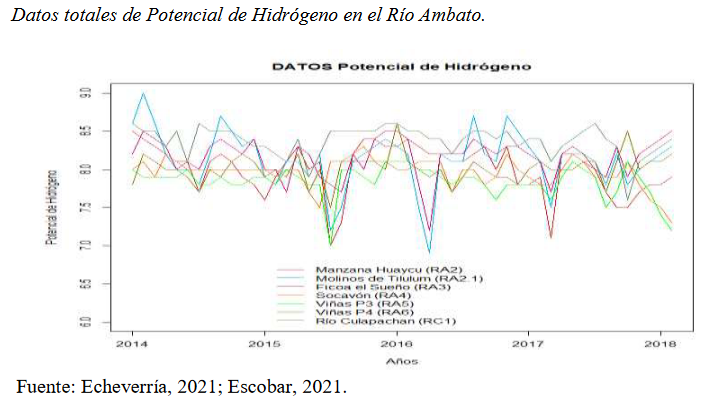 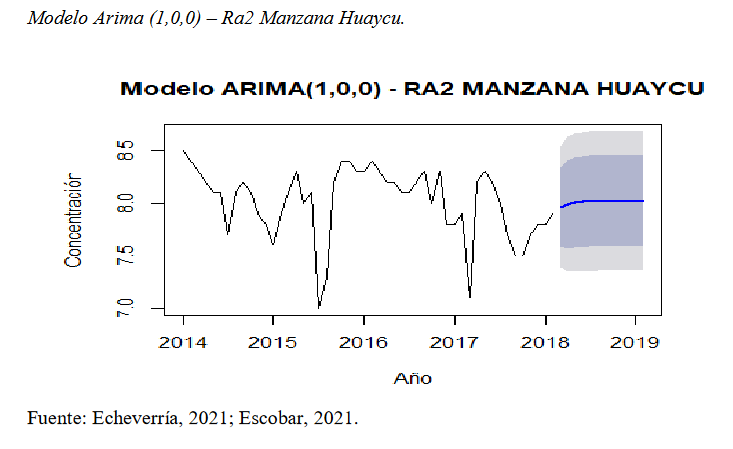 El pH 6, 5-9 (TULSMA)

Valores muy altos o muy bajos afectan la vida.
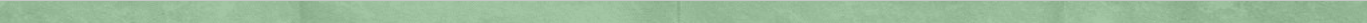 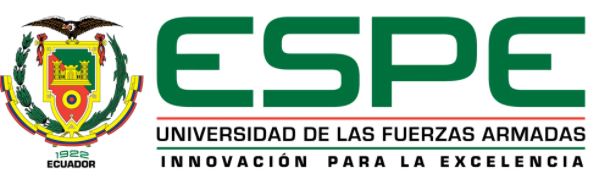 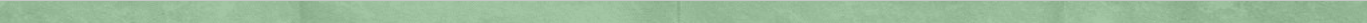 RESULTADOS
POTENCIAL DE HIDRÓGENO
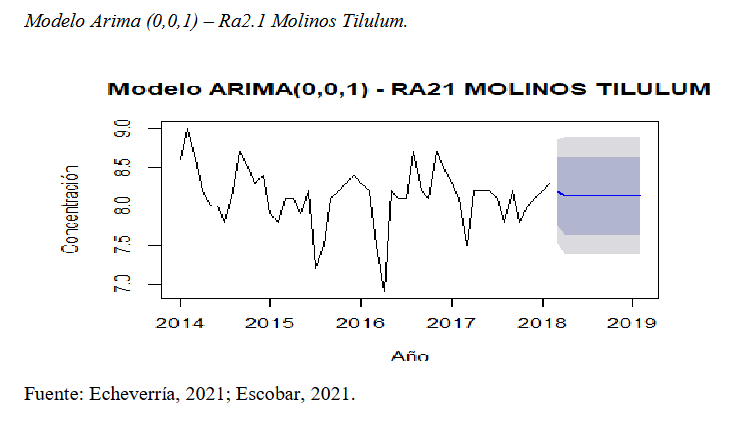 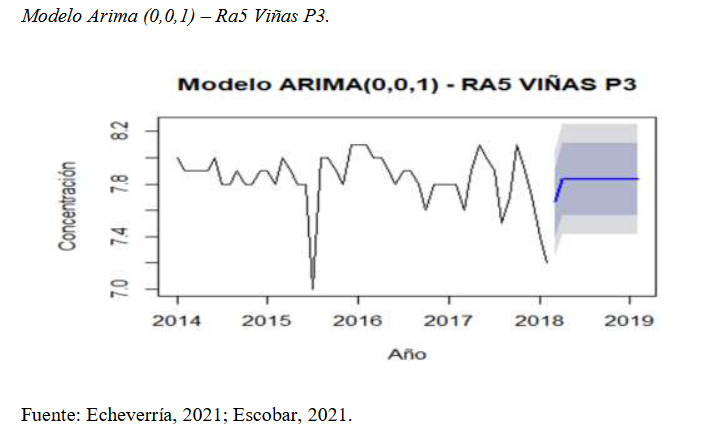 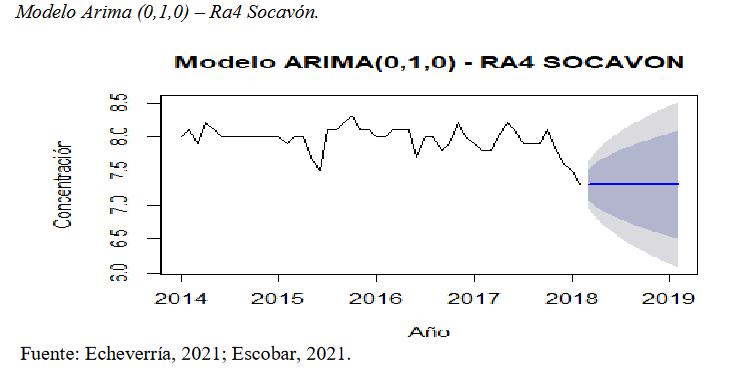 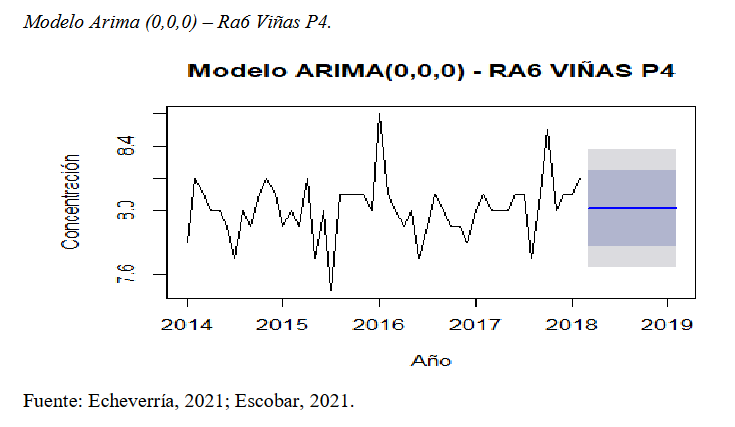 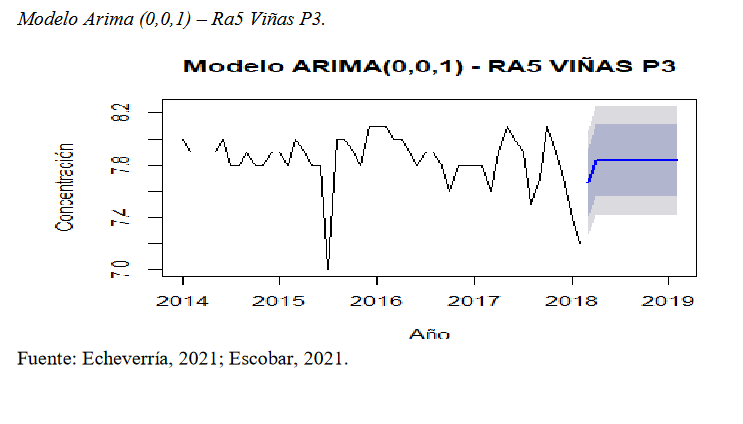 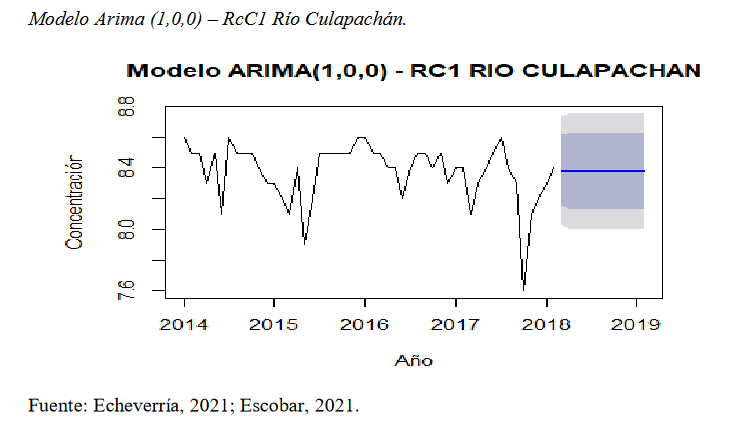 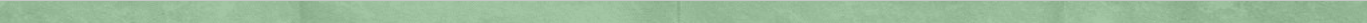 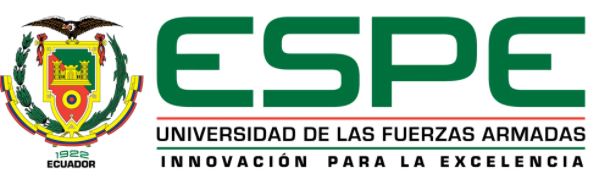 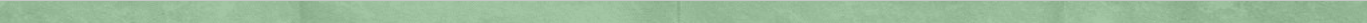 RESULTADOS
TEMPERATURA
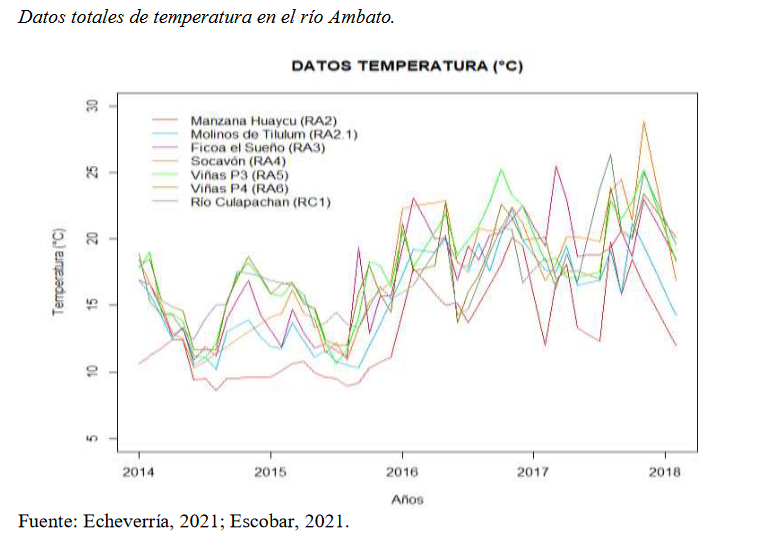 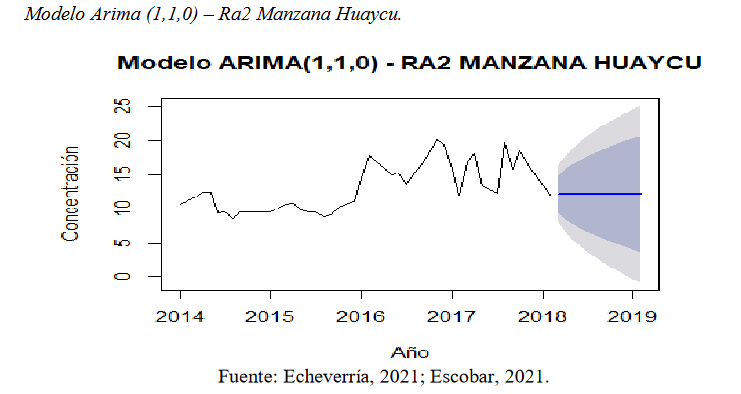 La temperatura influye en el desarrollo de organismos 

Este parámetro se determina por factores ambientales
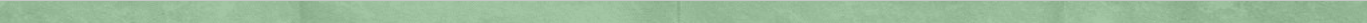 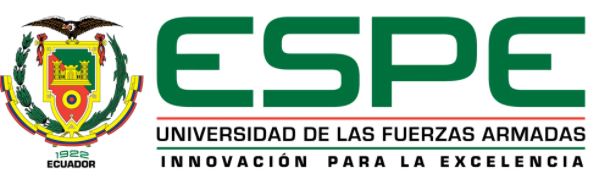 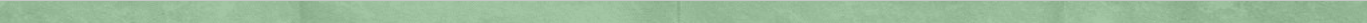 RESULTADOS
TEMPERATURA
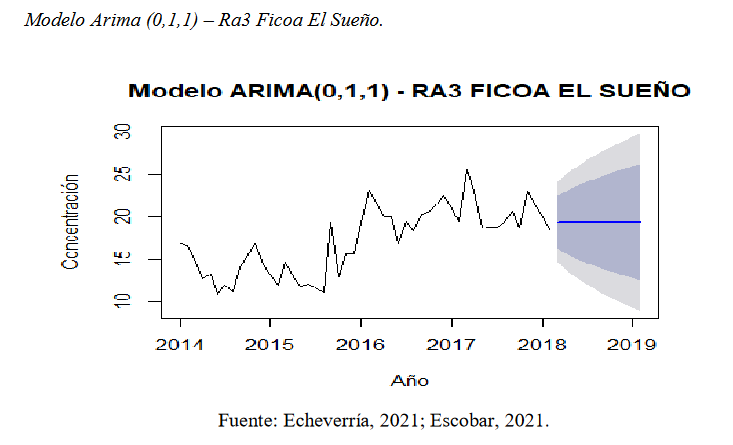 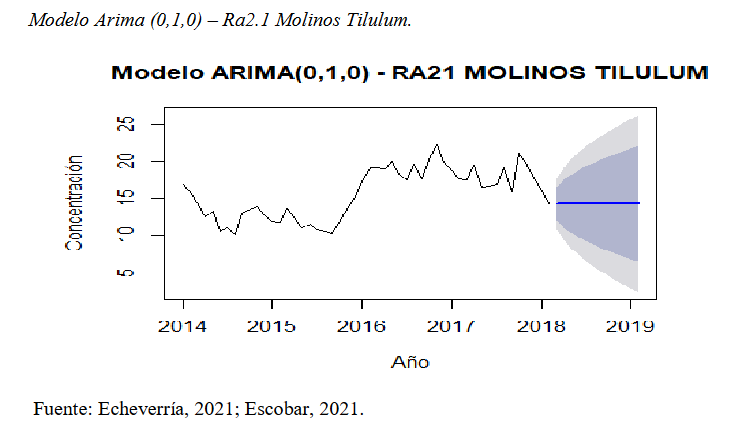 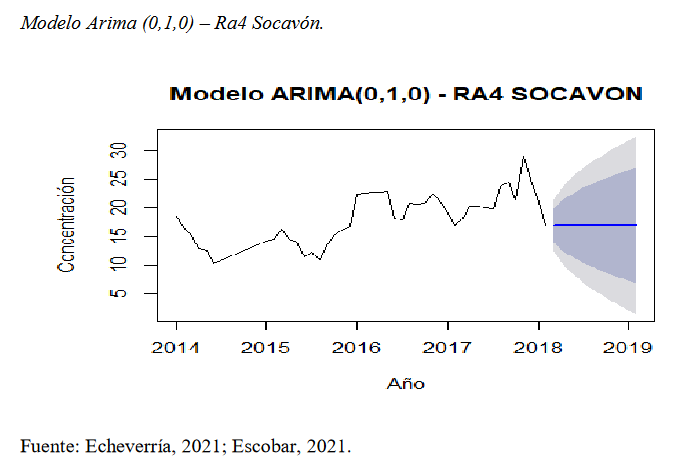 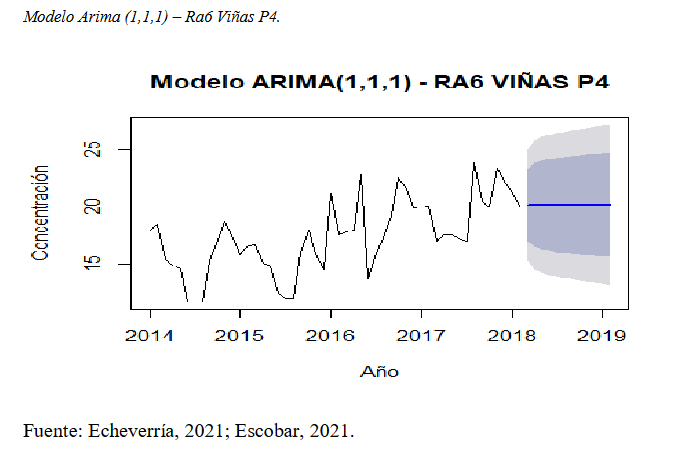 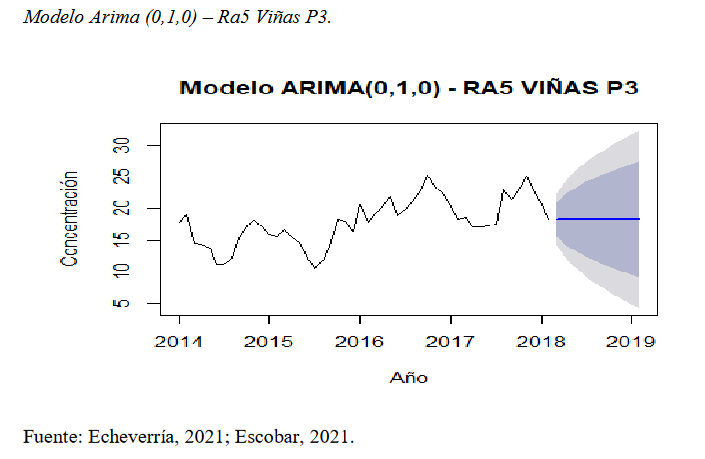 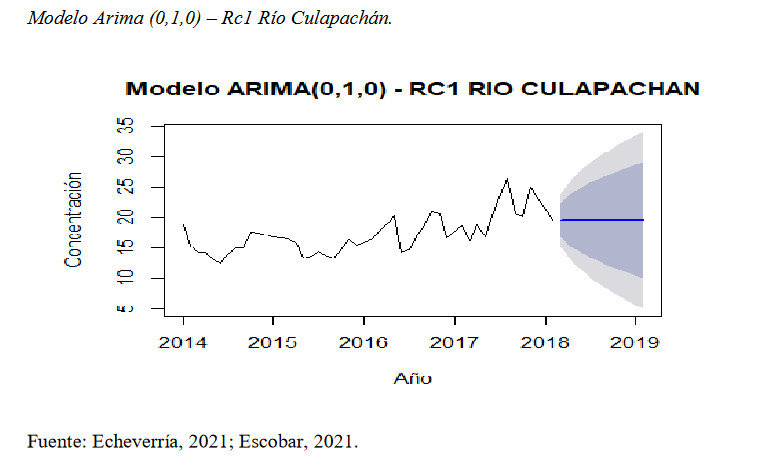 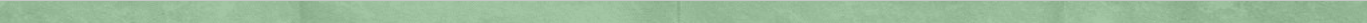 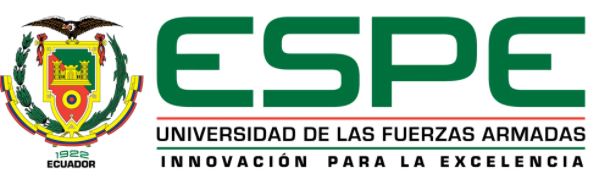 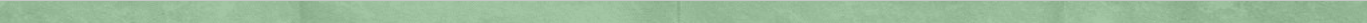 RESULTADOS
TURBIEDAD
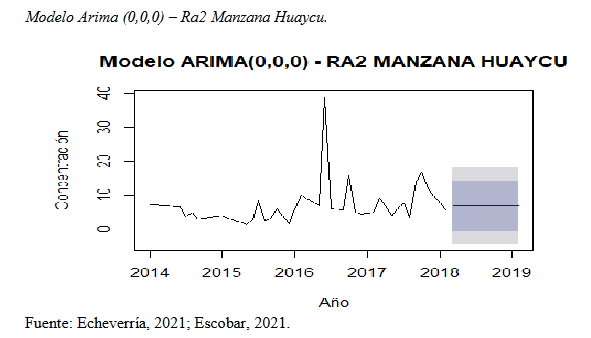 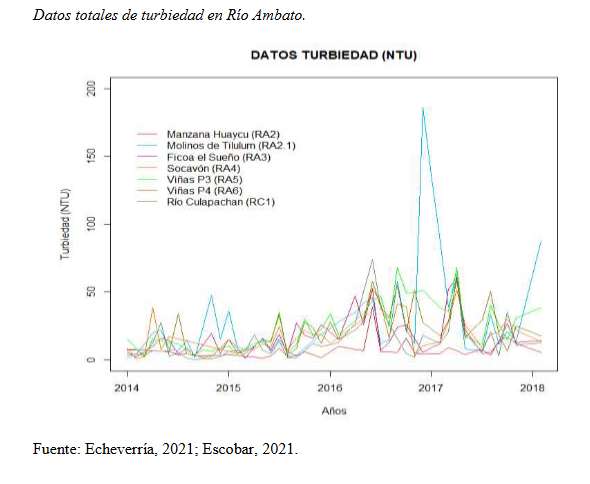 La turbiedad mide la cantidad de materia sólida suspendida

Dispersa la luz solar y reduce la concentración de oxígeno
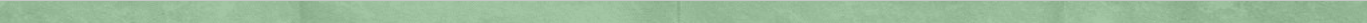 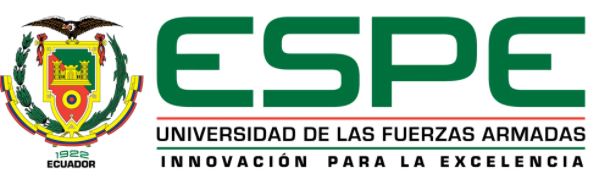 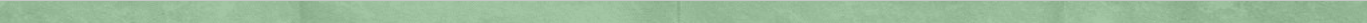 TURBIEDAD
RESULTADOS
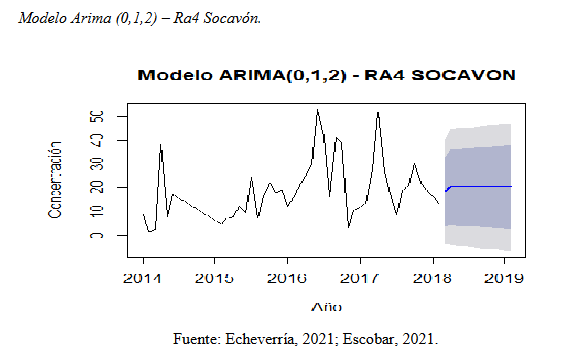 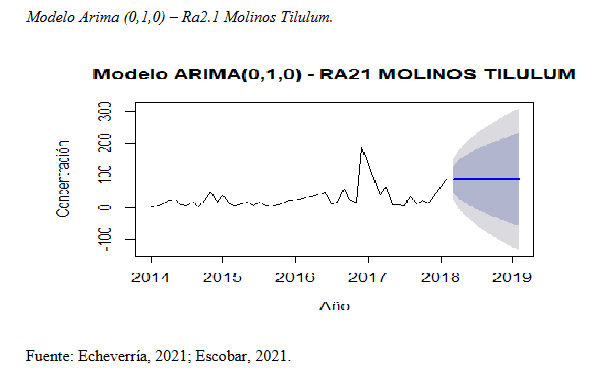 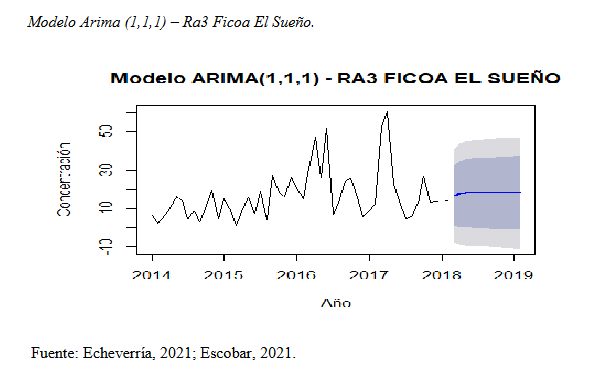 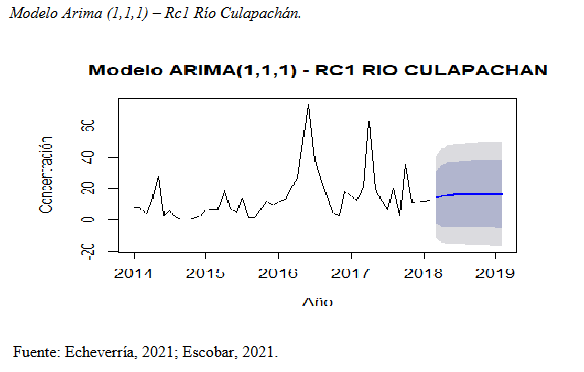 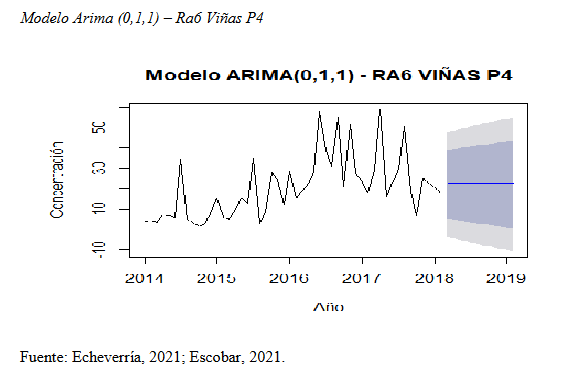 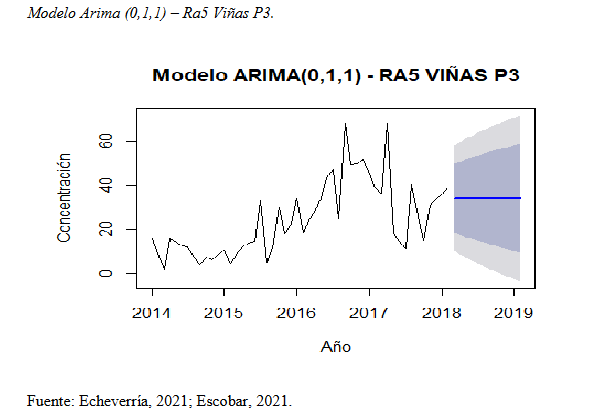 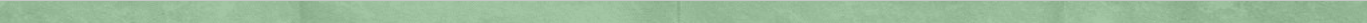 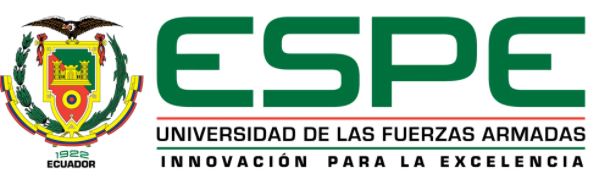 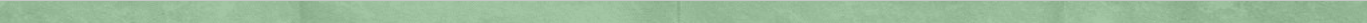 RESULTADOS
DEMANDA BIOQUÍMICA DE OXÍGENO
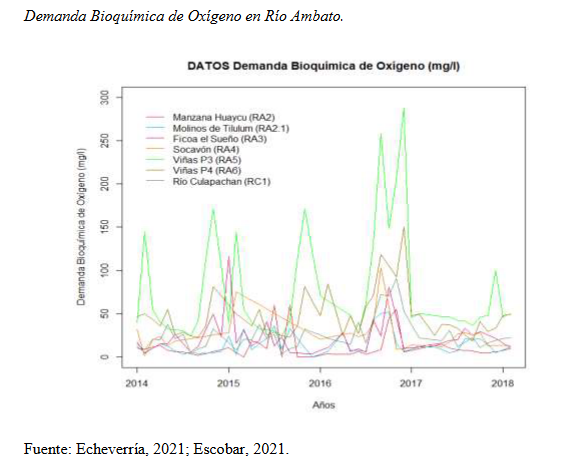 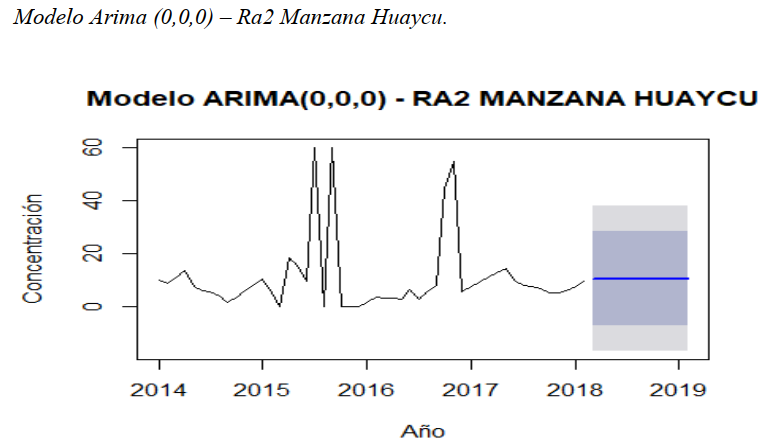 Ayuda a determinar la actividad microbiológica
 
A mayor actividad microbiológica, mayor contaminación
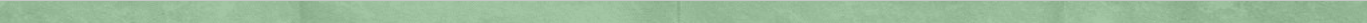 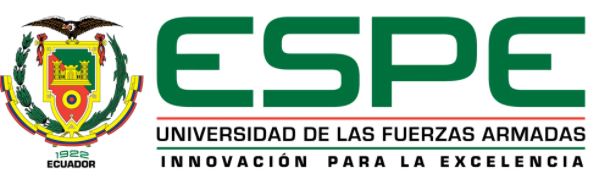 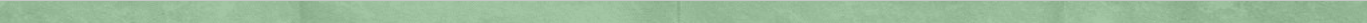 DEMANDA BIOQUÍMICA DE OXÍGENO
RESULTADOS
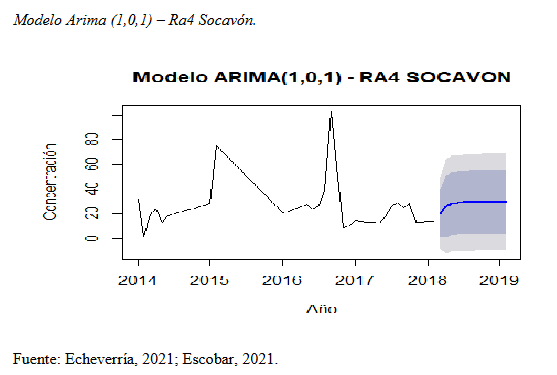 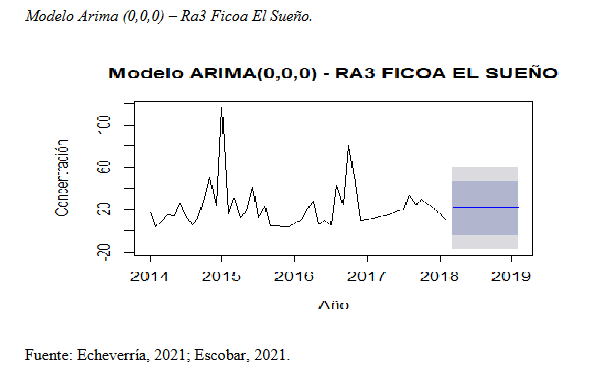 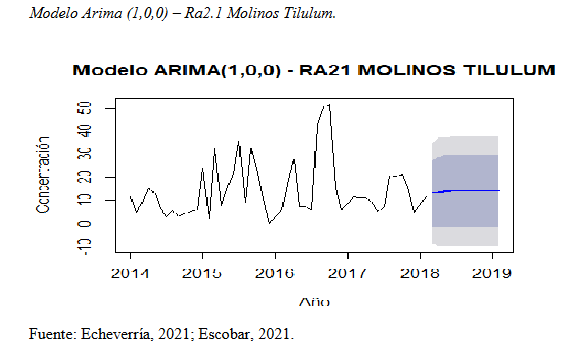 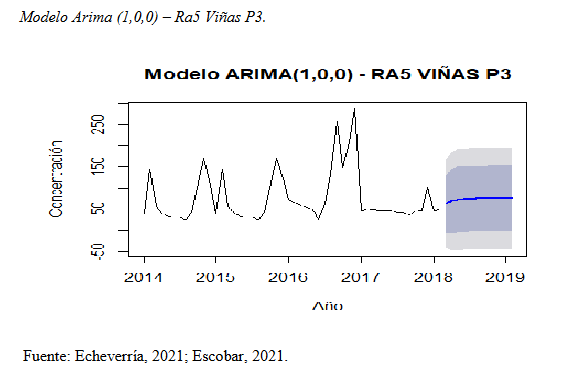 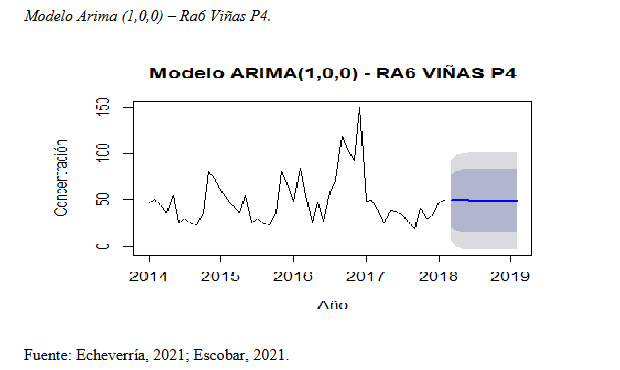 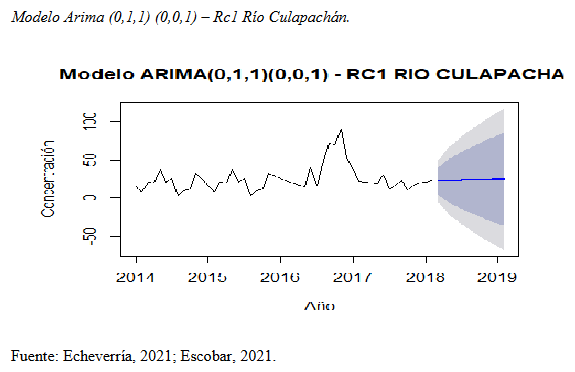 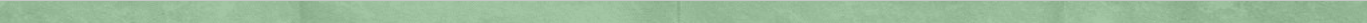 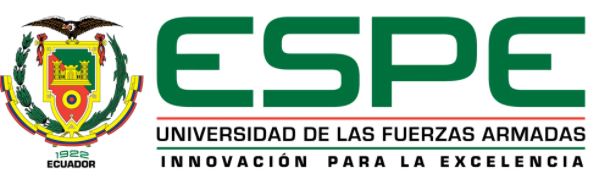 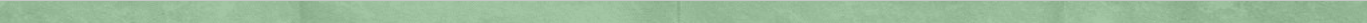 RESULTADOS
DEMANDA QUÍMICA DE OXÍGENO
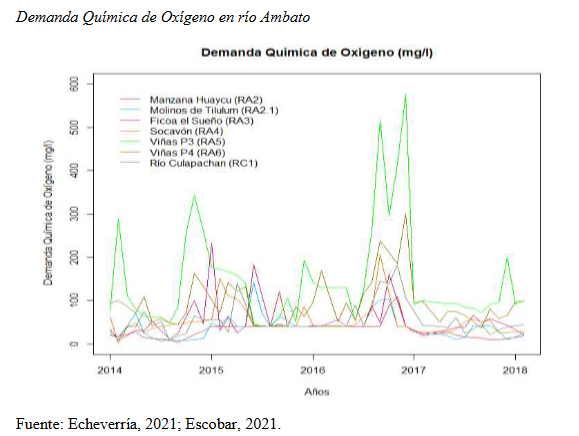 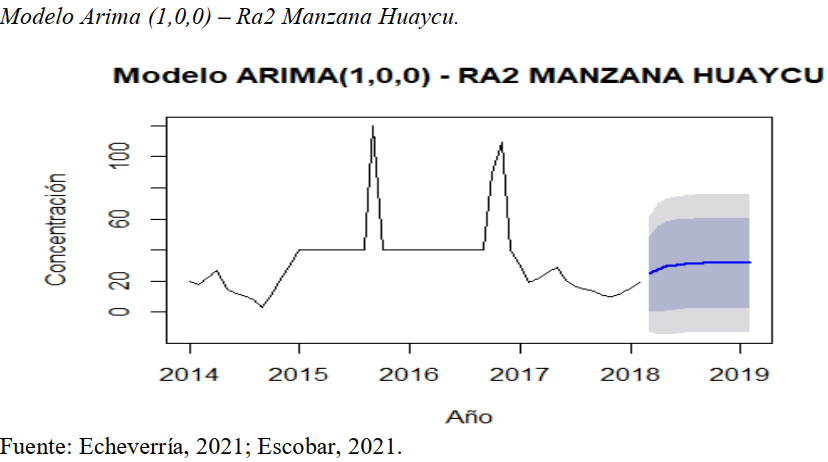 Cantidad de oxígeno necesaria para oxidar compuestos orgánicos disueltos en el agua.
 
TULSMA (2015) límite permisible 40 mg/l
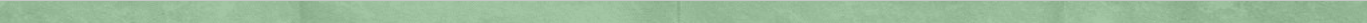 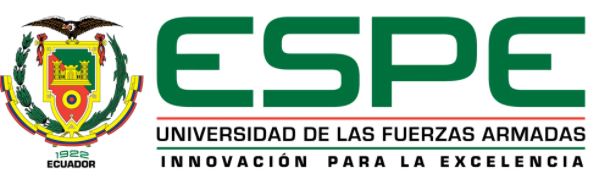 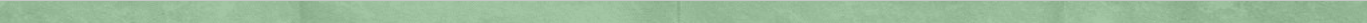 DEMANDA QUÍMICA DE OXÍGENO
RESULTADOS
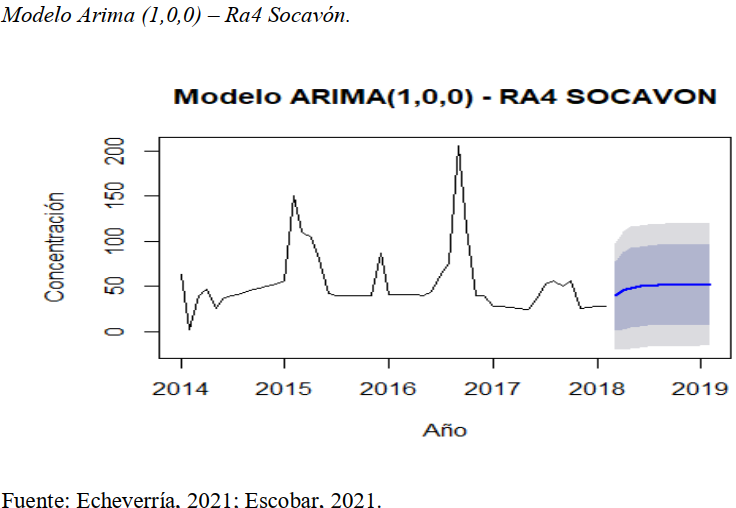 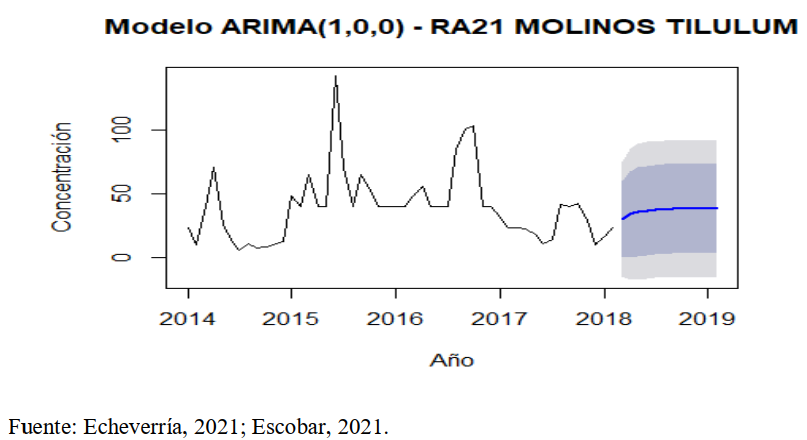 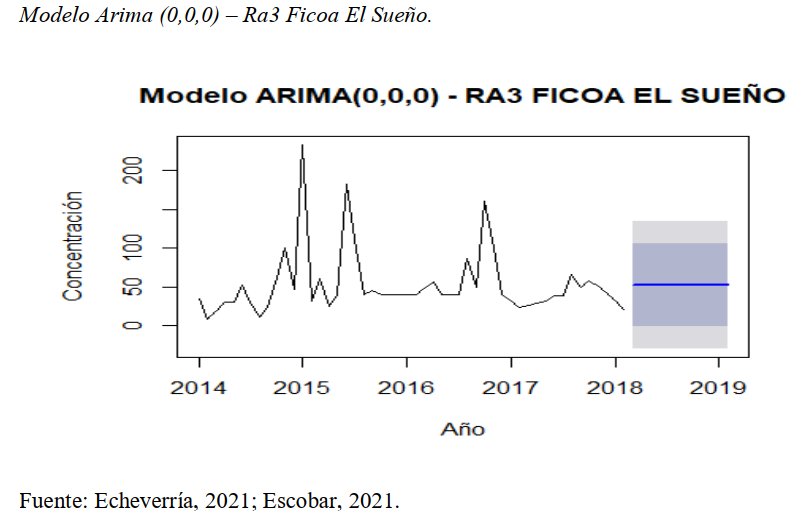 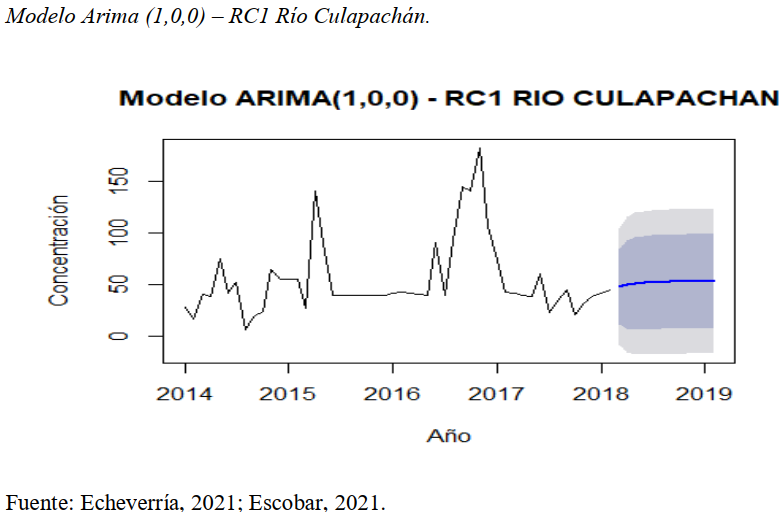 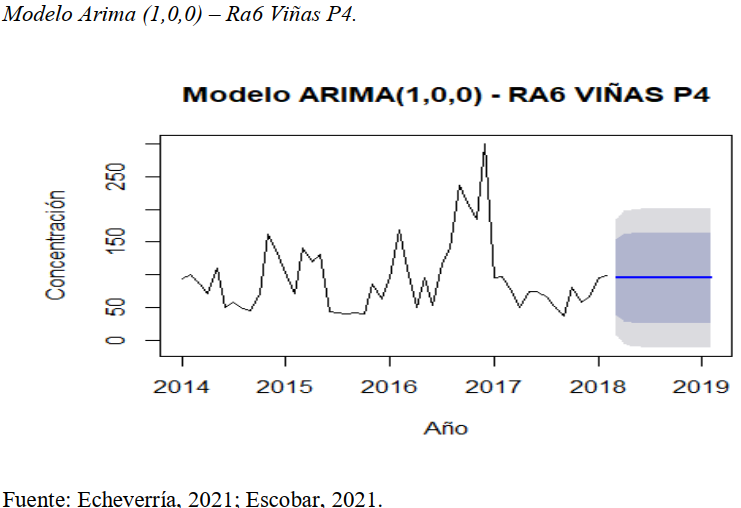 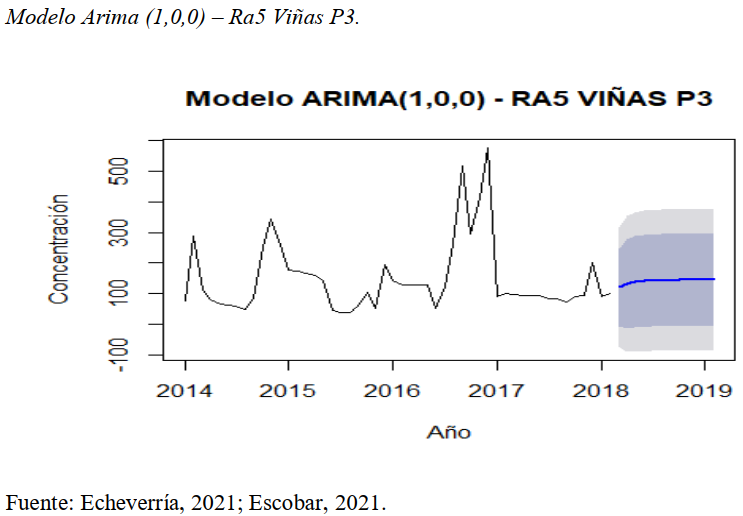 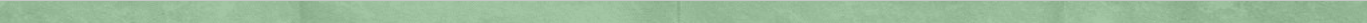 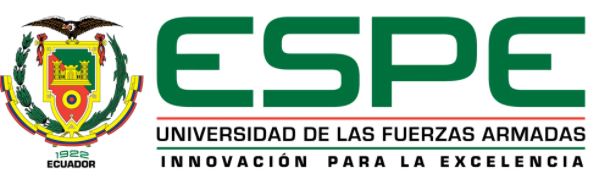 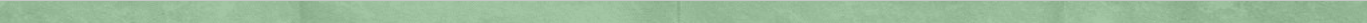 RESULTADOS
OXÍGENO DISUELTO
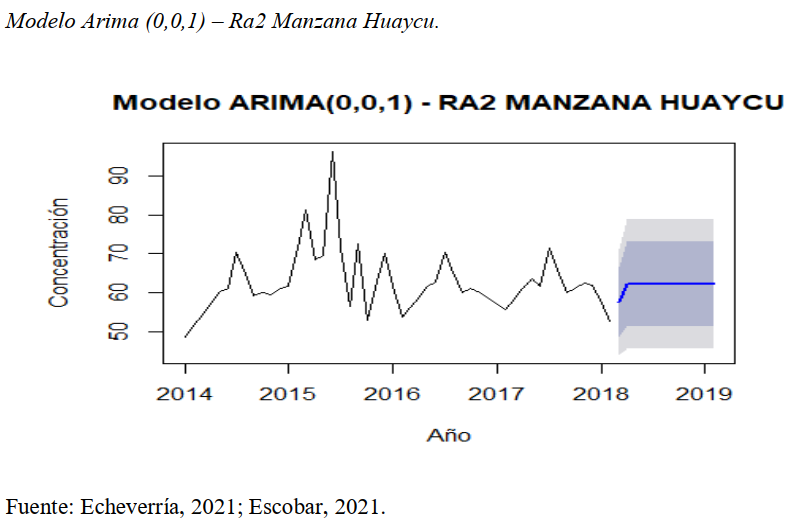 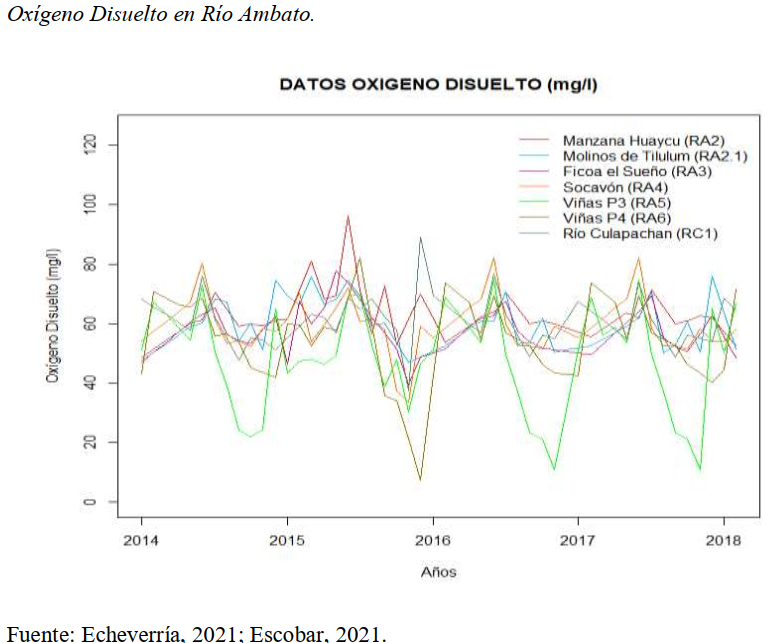 Directamente ligado a la degradación y oxidación de la materia
Baja concentración de OD, es indicador de contaminación
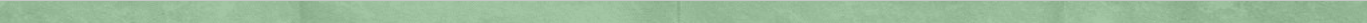 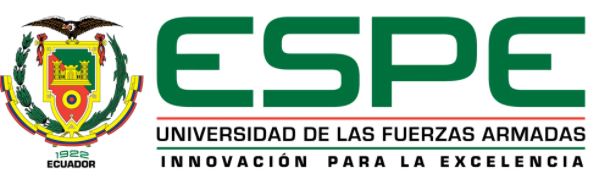 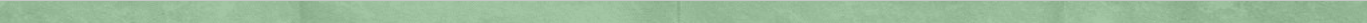 OXÍGENO DISUELTO
RESULTADOS
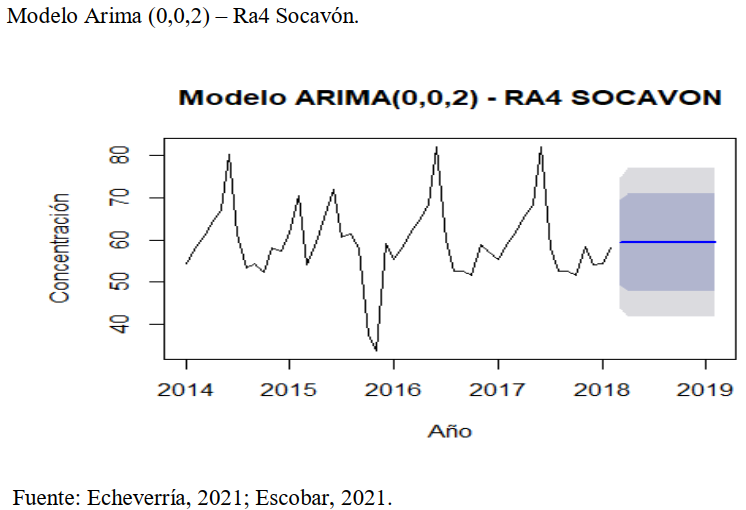 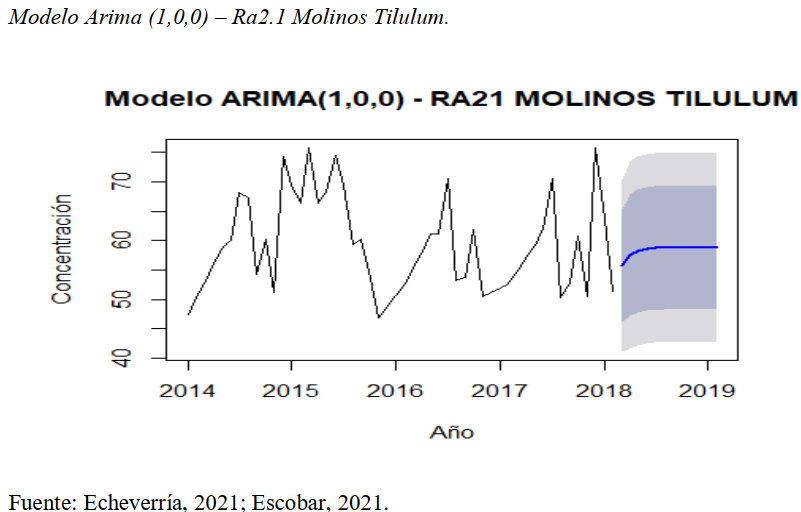 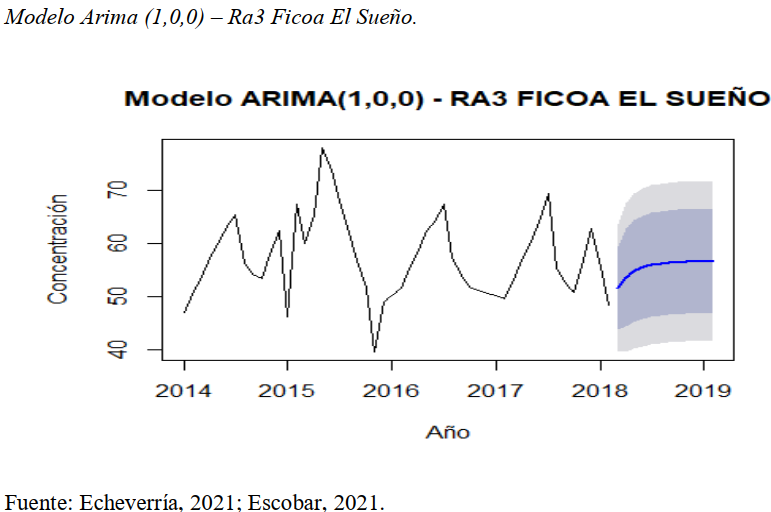 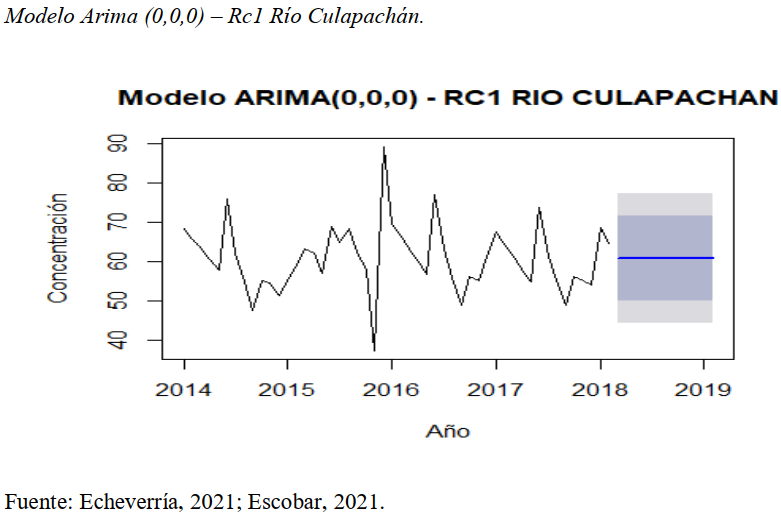 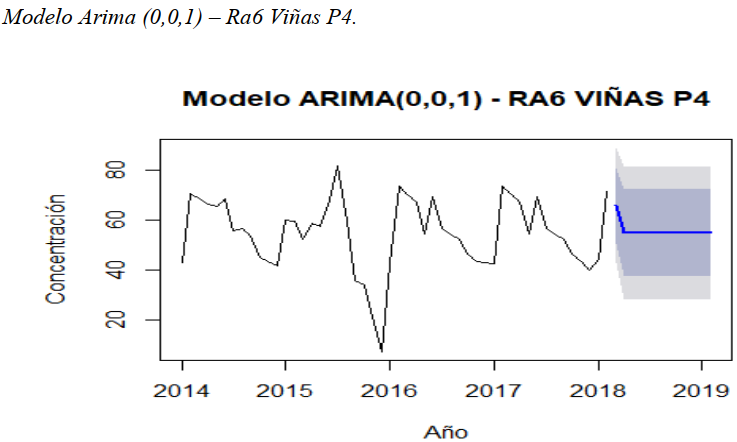 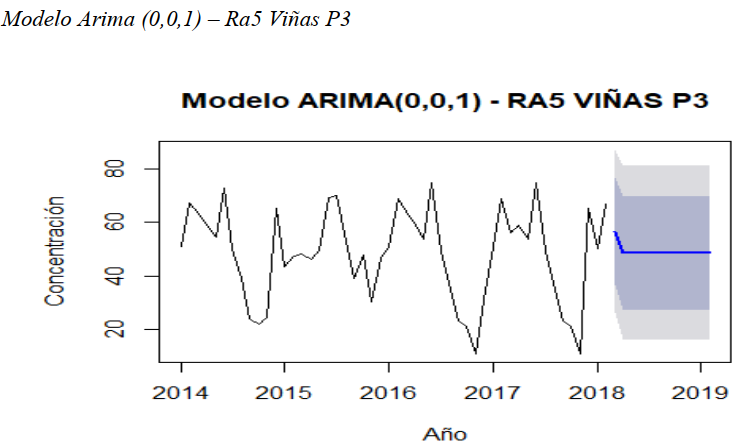 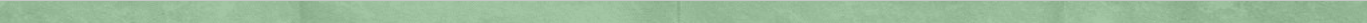 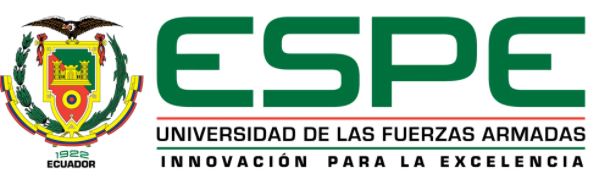 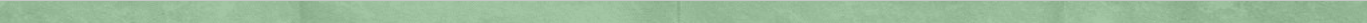 RESULTADOS
CONDUCTIVIDAD ELÉCTRICA
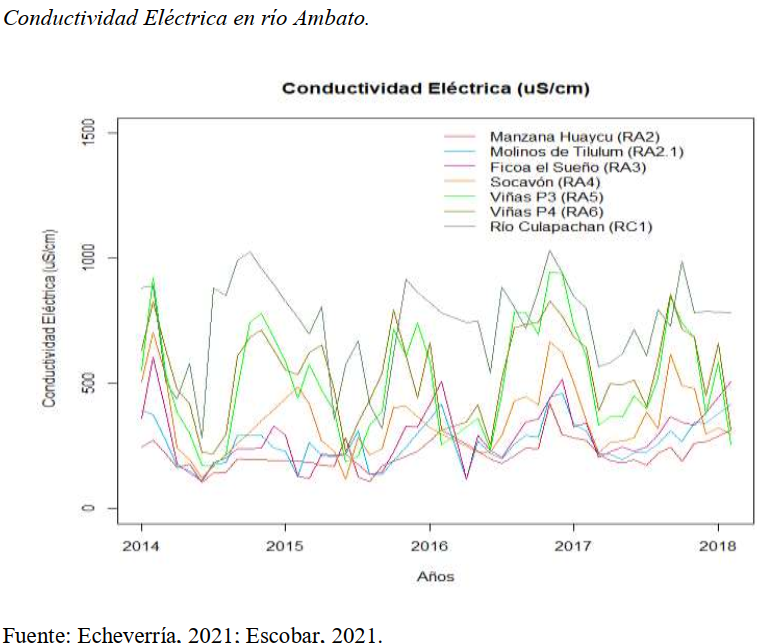 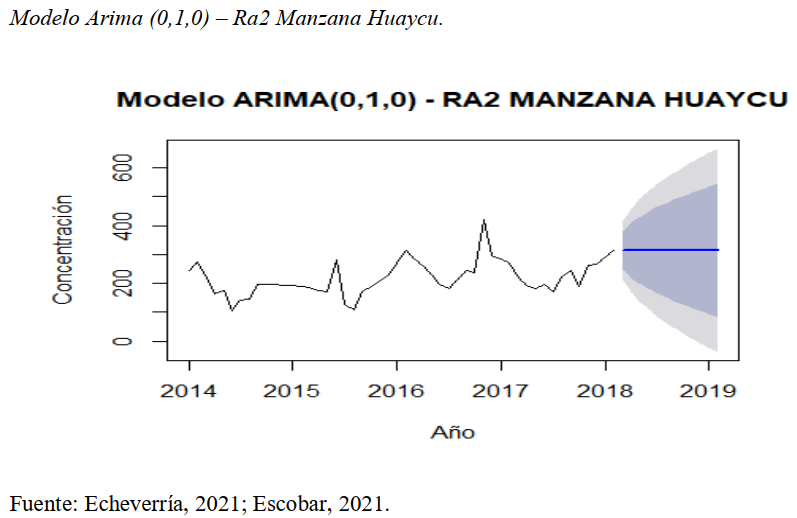 Este parámetro relaciona la capacidad de intercambio entre aniones y cationes
Aunque no se considera un valor máximo de conductividad, valores superiores a 650 uS/cm indican alta carga de sólidos disueltos
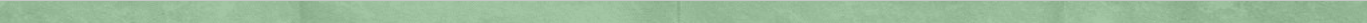 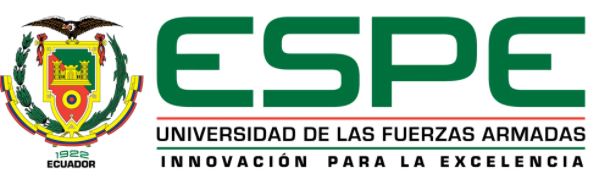 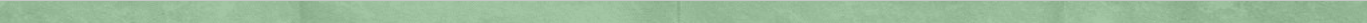 CONDUCTIVIDAD ELÉCTRICA
RESULTADOS
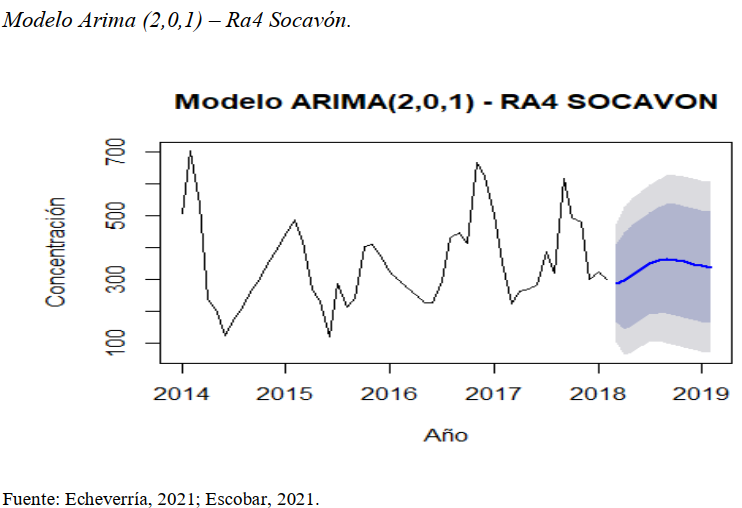 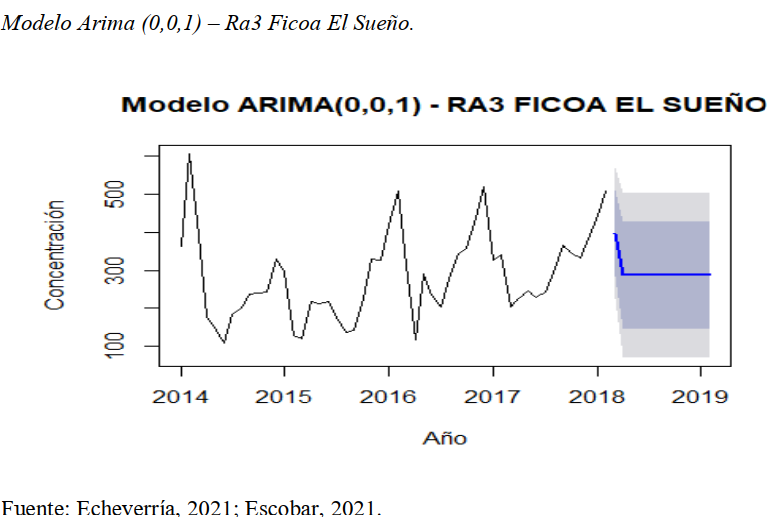 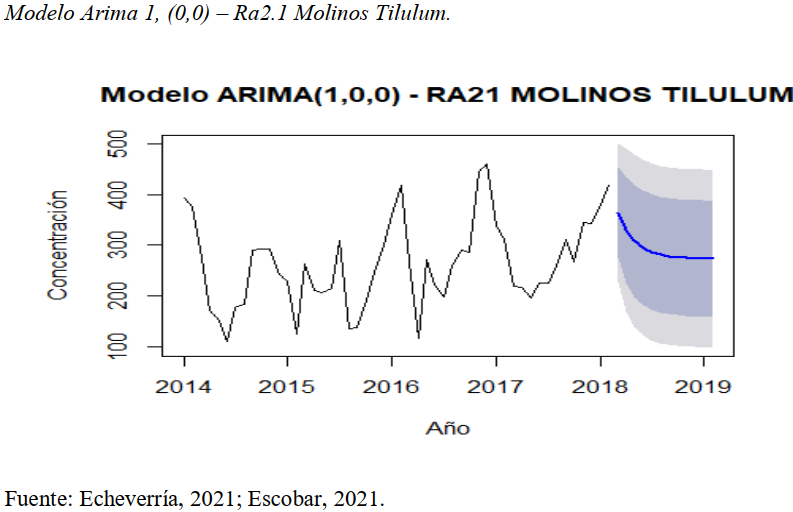 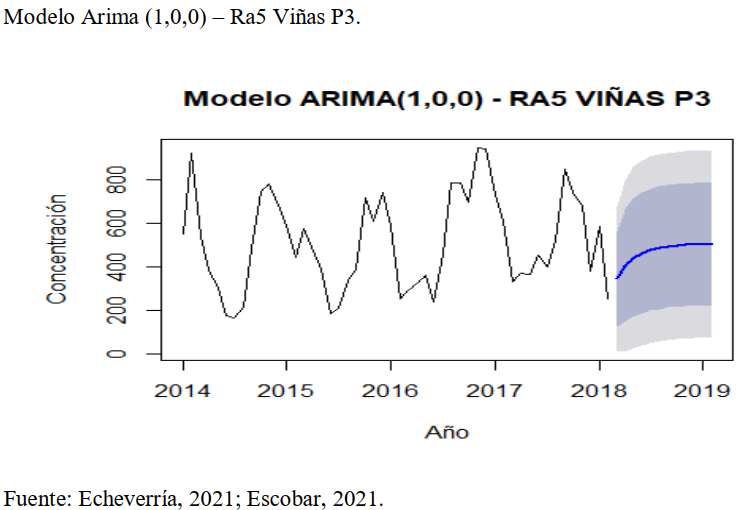 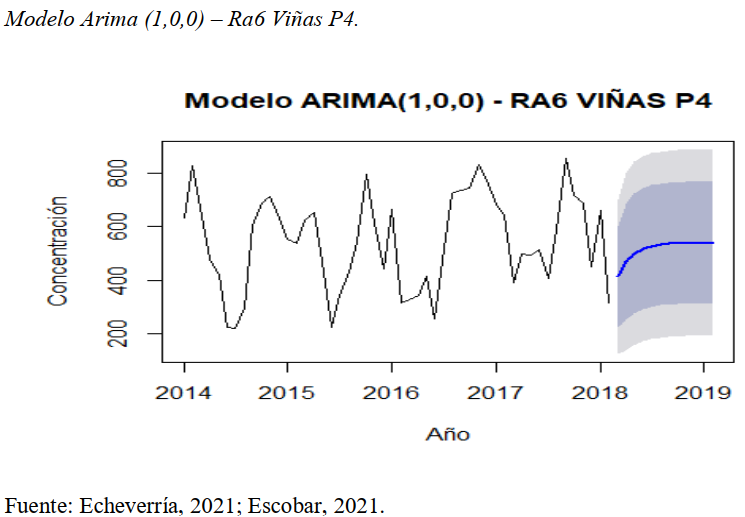 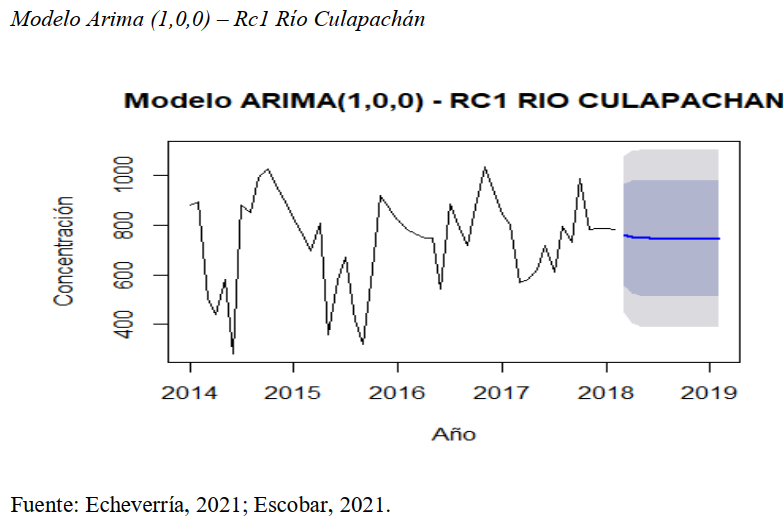 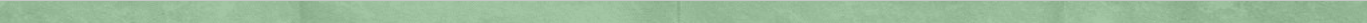 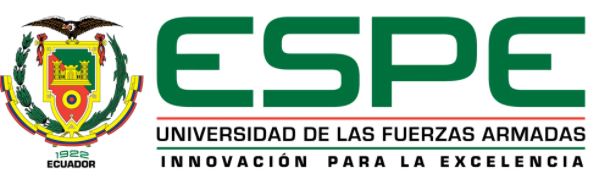 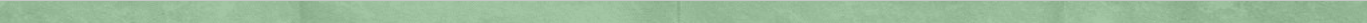 RESULTADOS
ALCALINIDAD
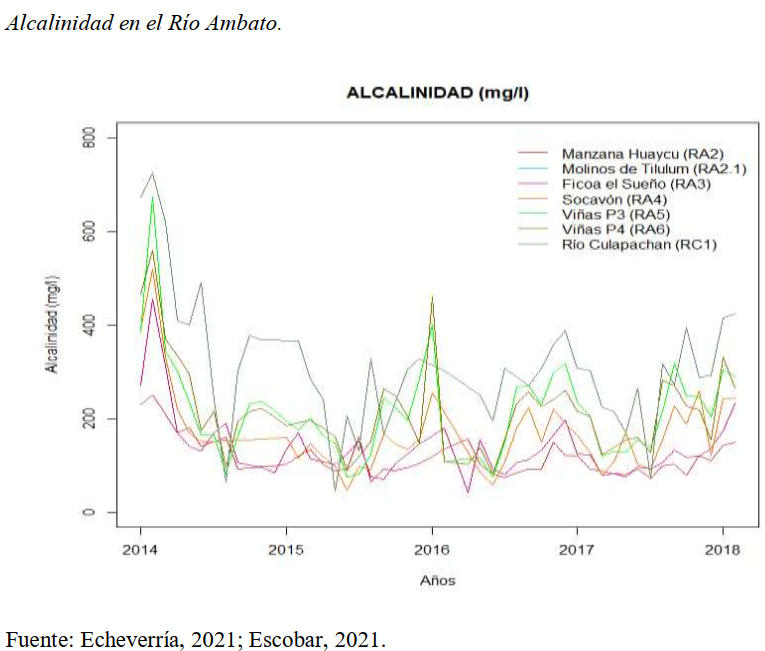 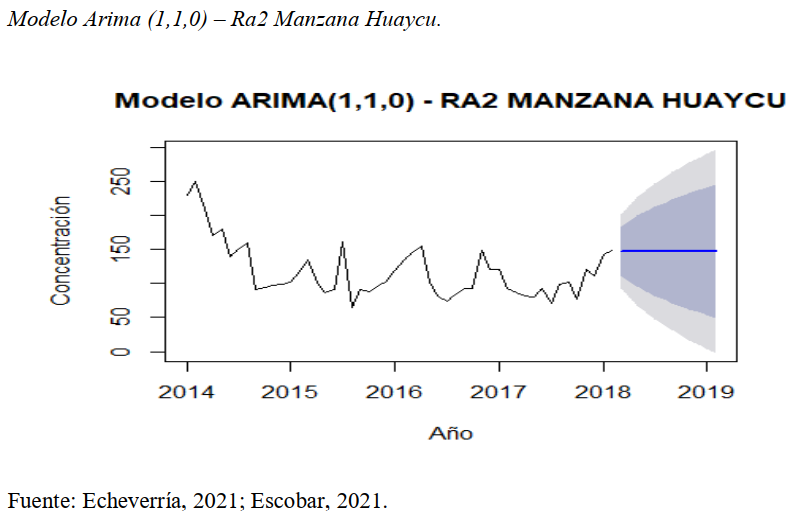 Aunque no se considera un valor máximo de alcalinidad, una concentración de iones carbonatados mayor a 180 mg/l, tiene la capacidad de transformar el hidrógeno, reduciendo la acidez, aumentando el pH
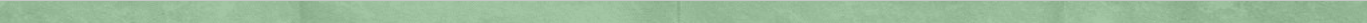 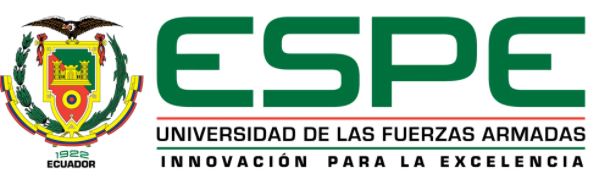 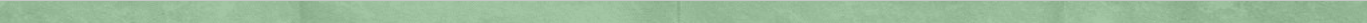 ALCALINIDAD
RESULTADOS
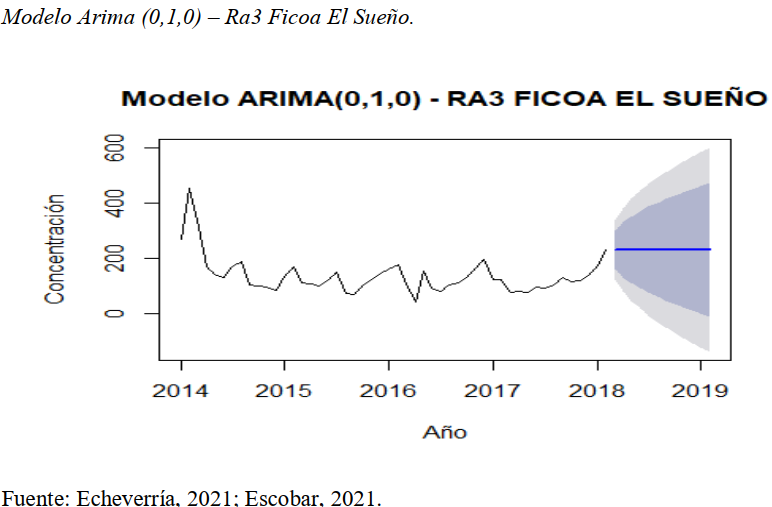 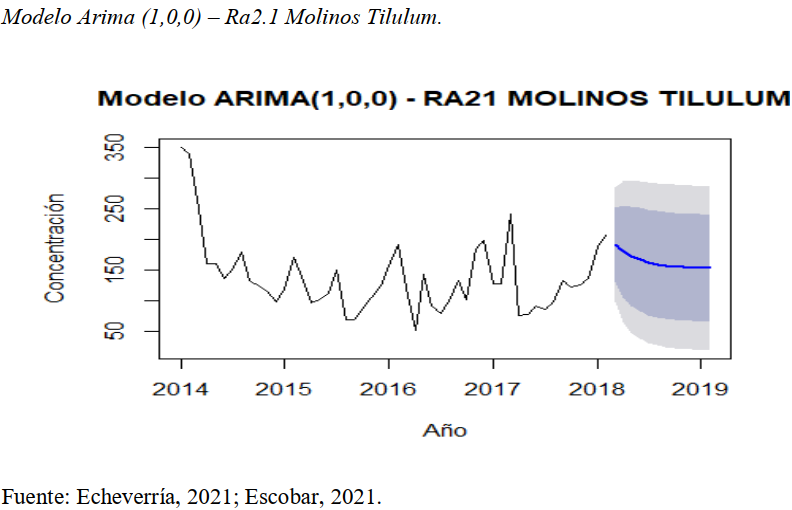 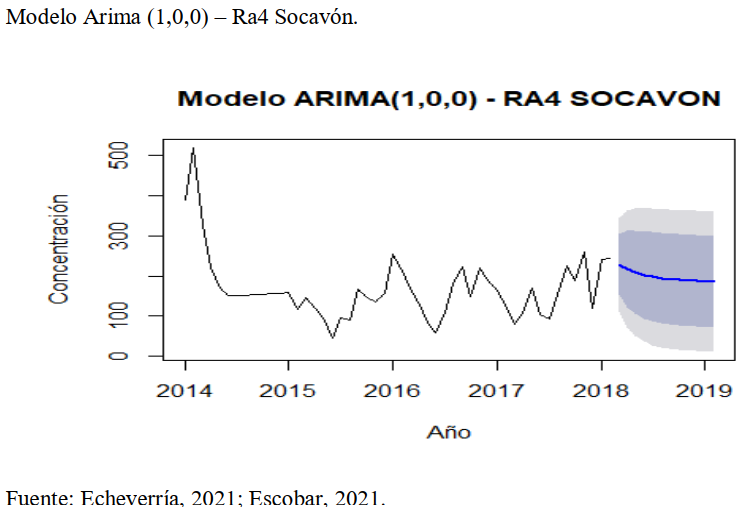 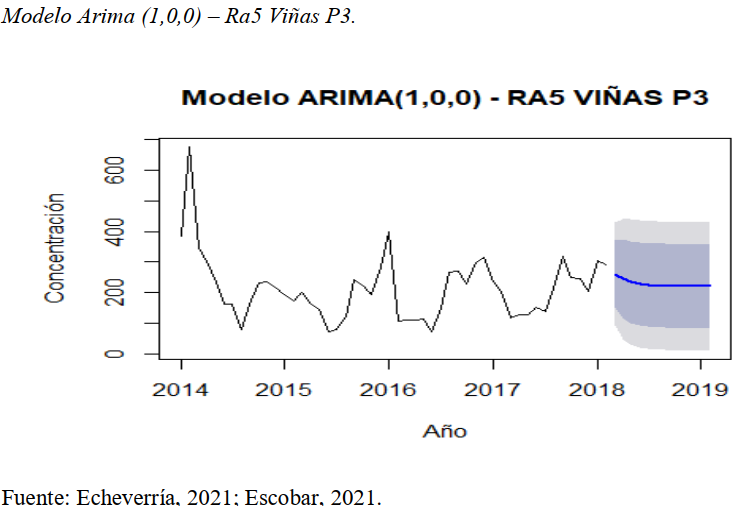 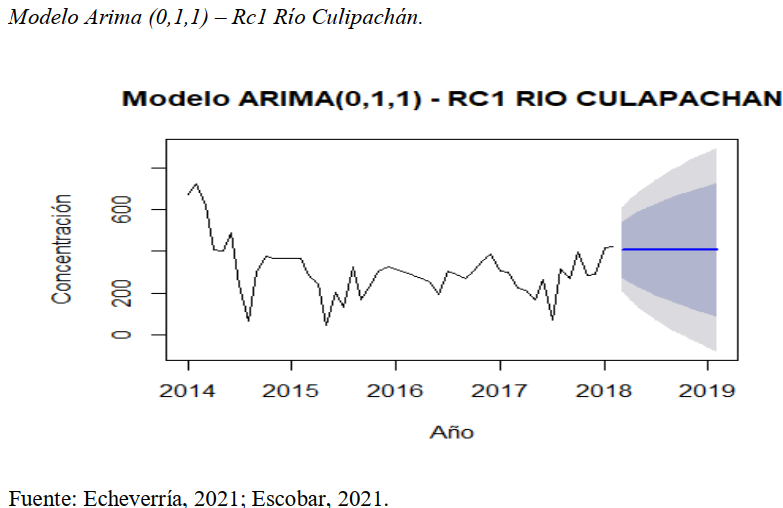 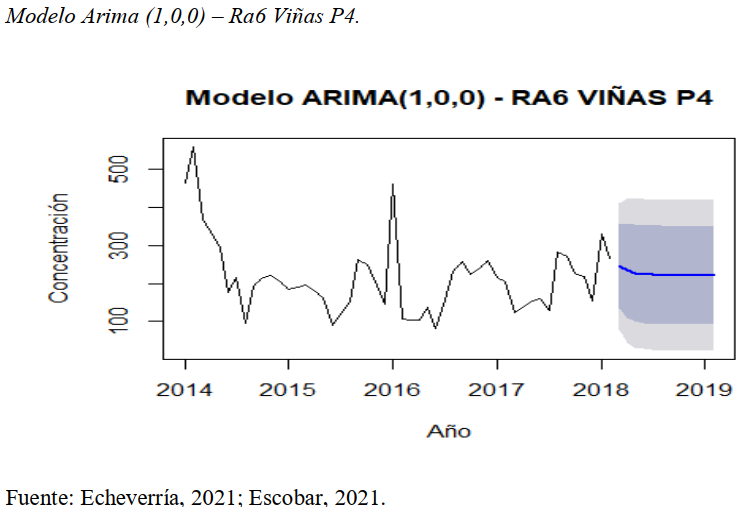 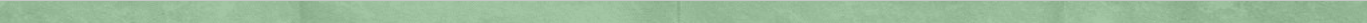 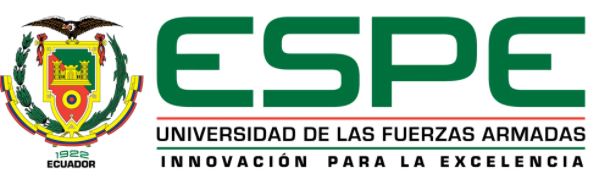 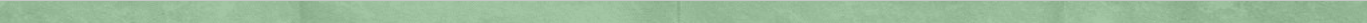 RESULTADOS
HIERRO
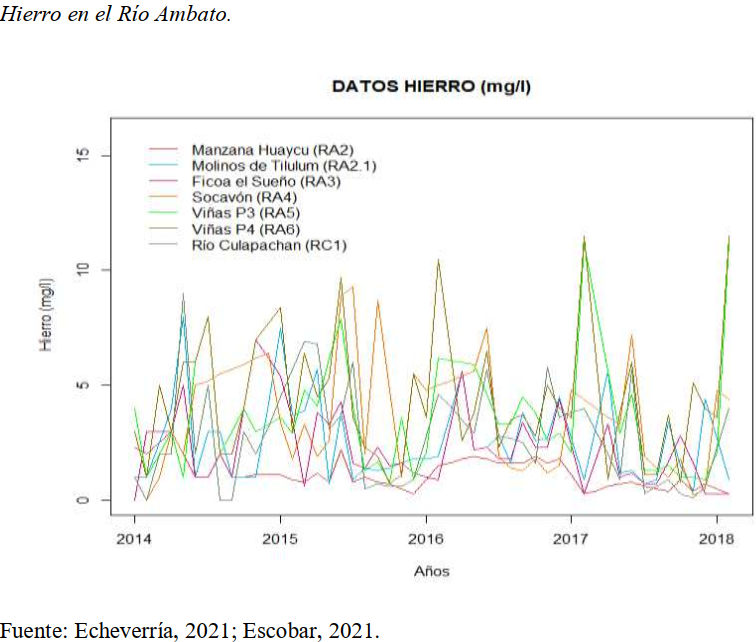 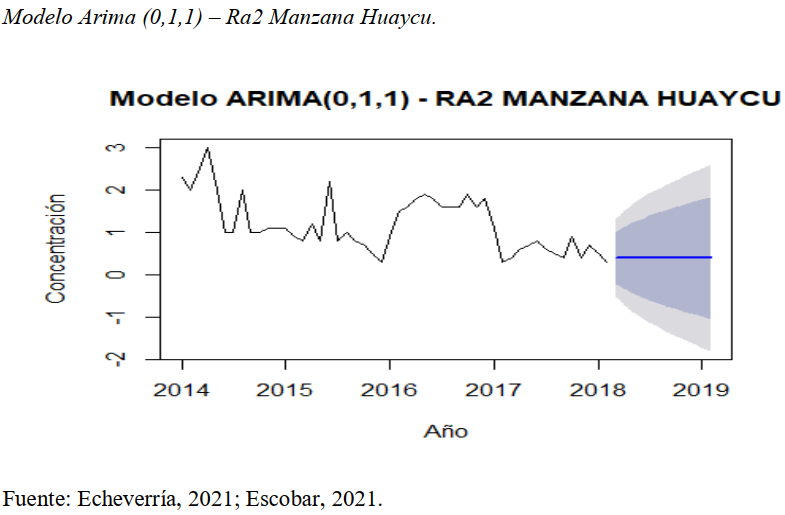 Suelen ser concentraciones pequeñas, lo cual no representa efectos tóxicos
La concentración no debe sobrepasar 0.3 mg/l
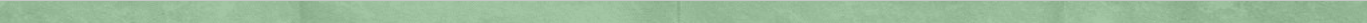 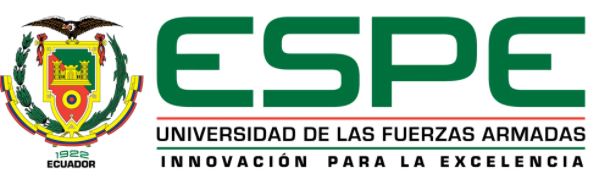 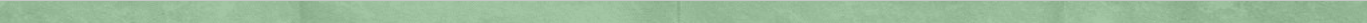 HIERRO
RESULTADOS
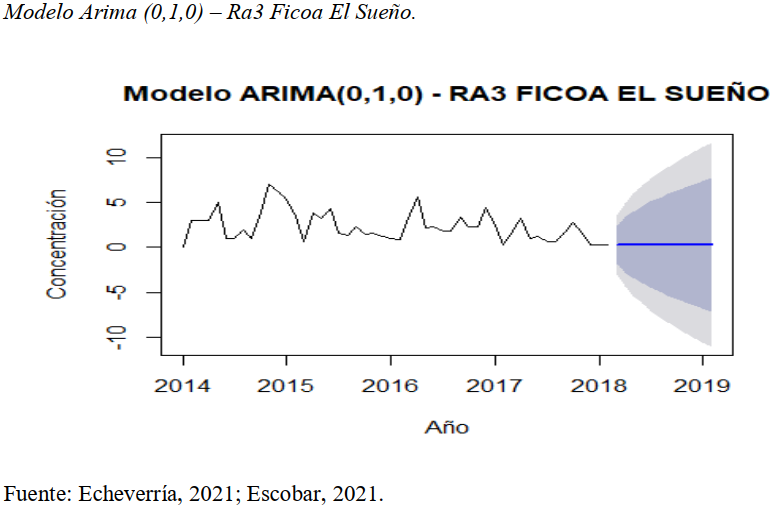 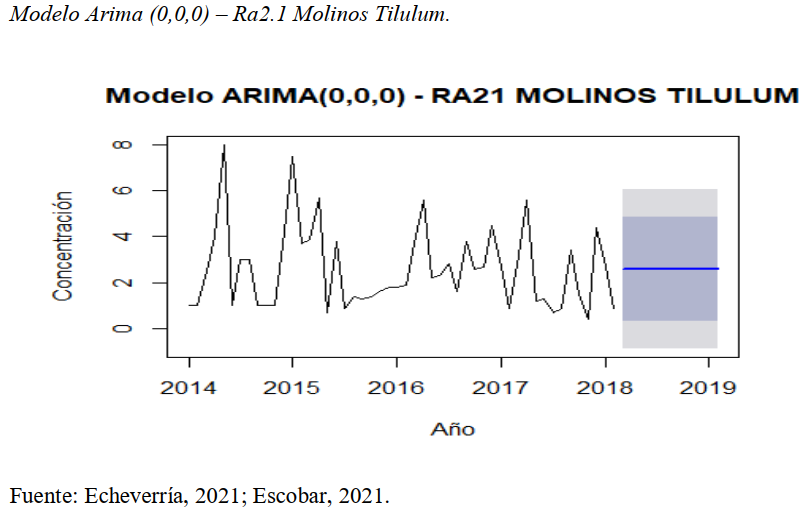 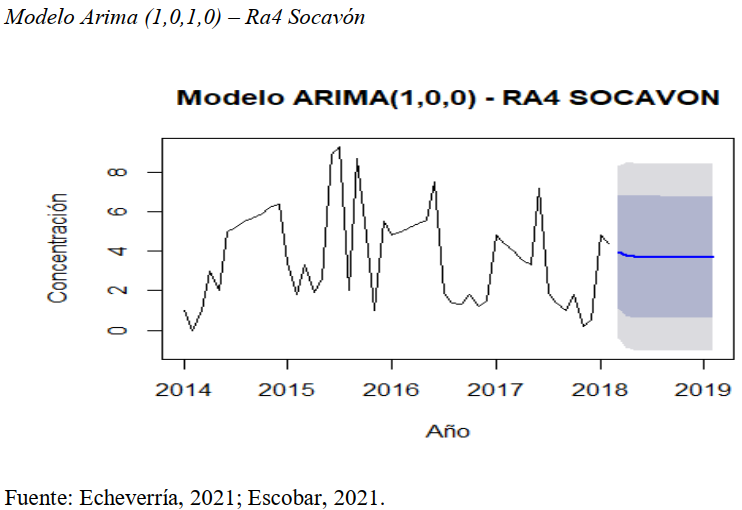 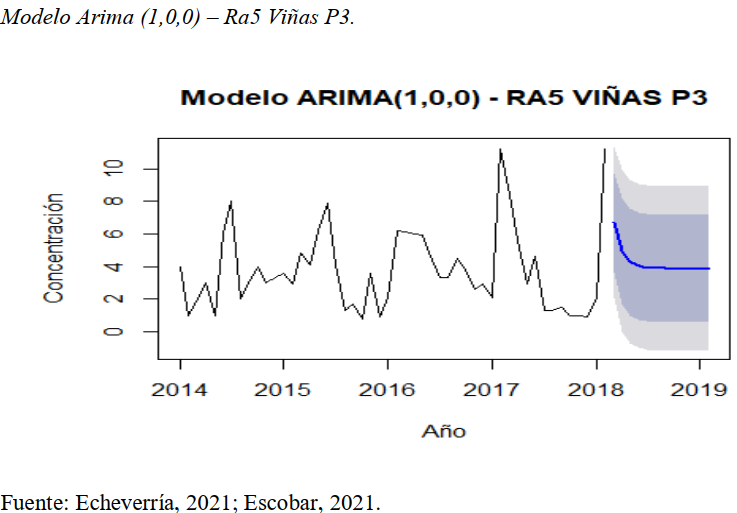 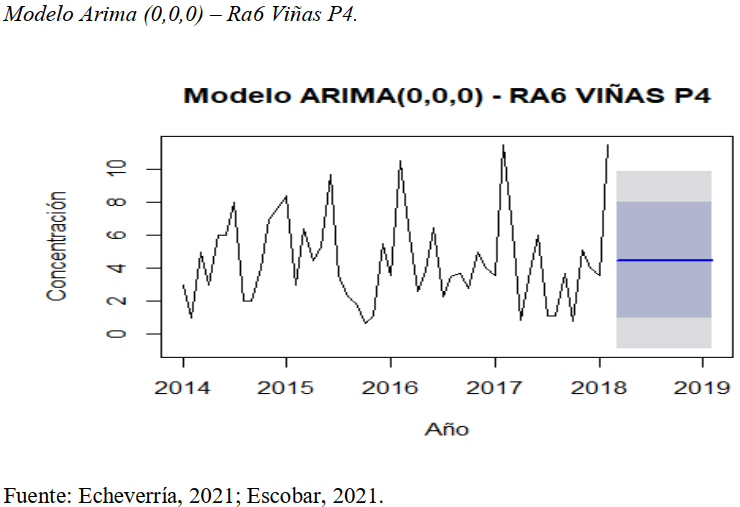 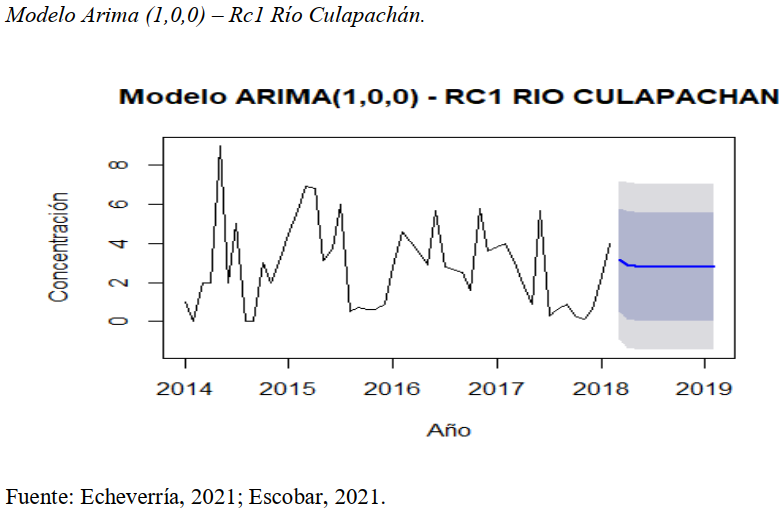 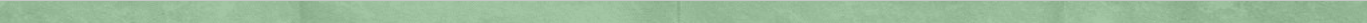 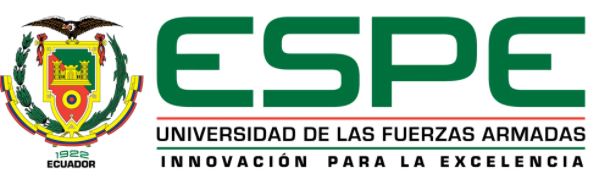 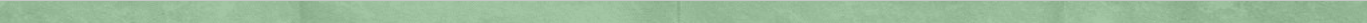 RESULTADOS
SULFATOS
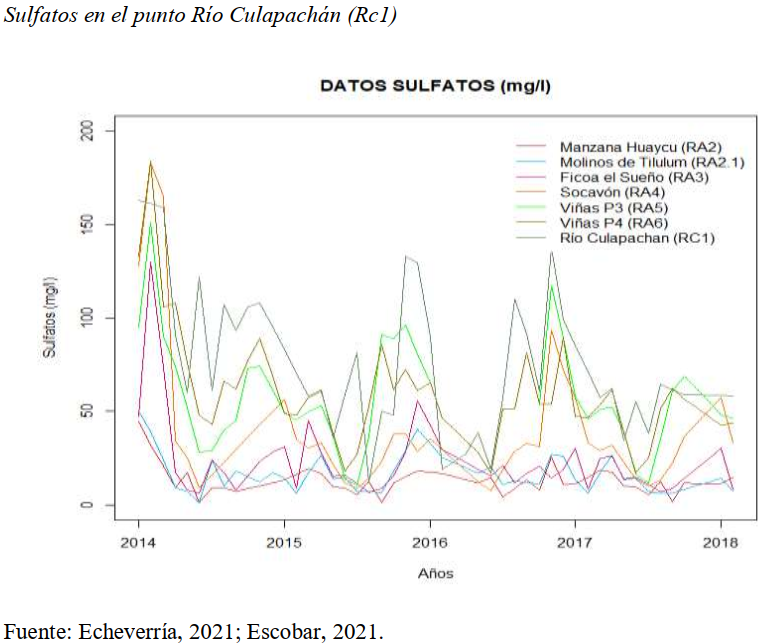 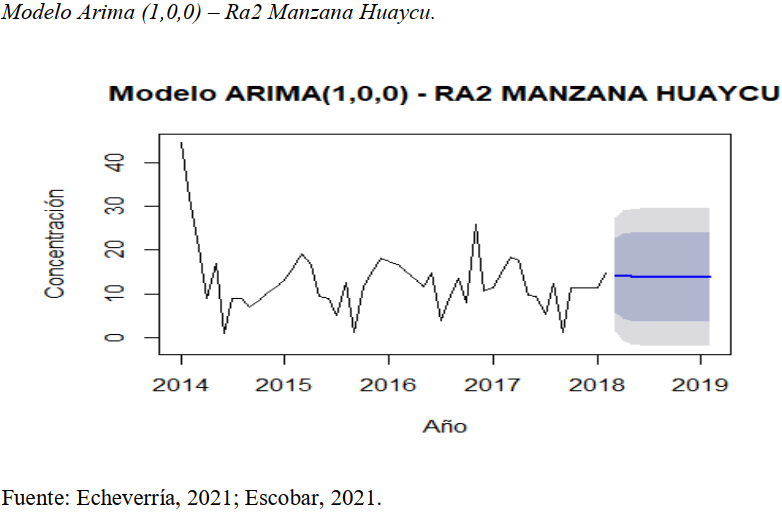 Los sulfatos se consideran en evaluaciones cualitativas, debido a su solubilidad 
Se determina un límite permisible de 250 mg/l
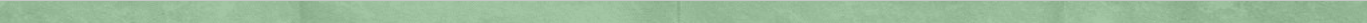 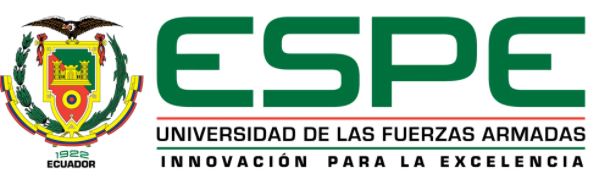 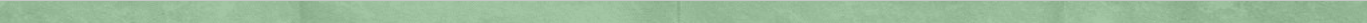 SULFATOS
RESULTADOS
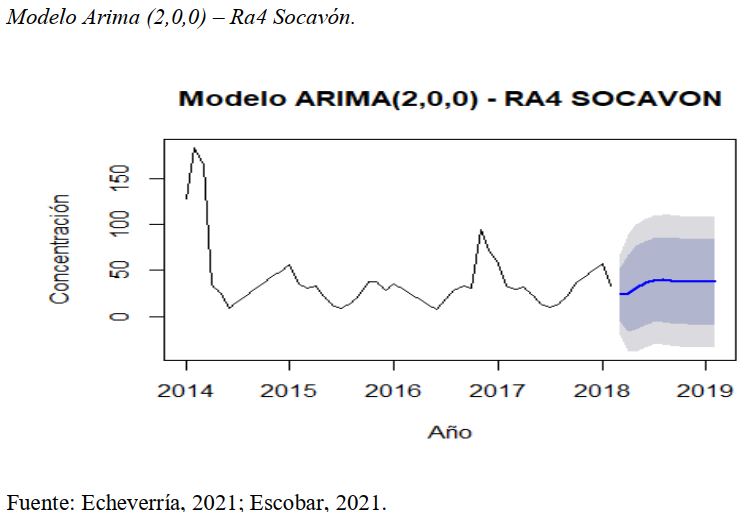 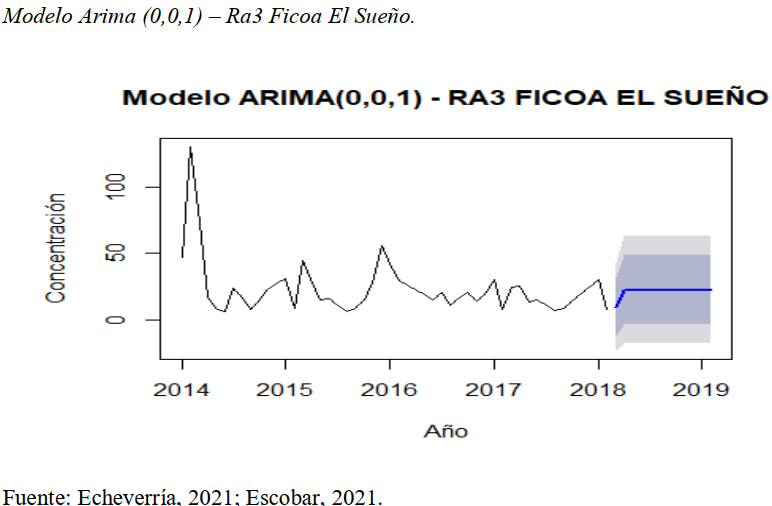 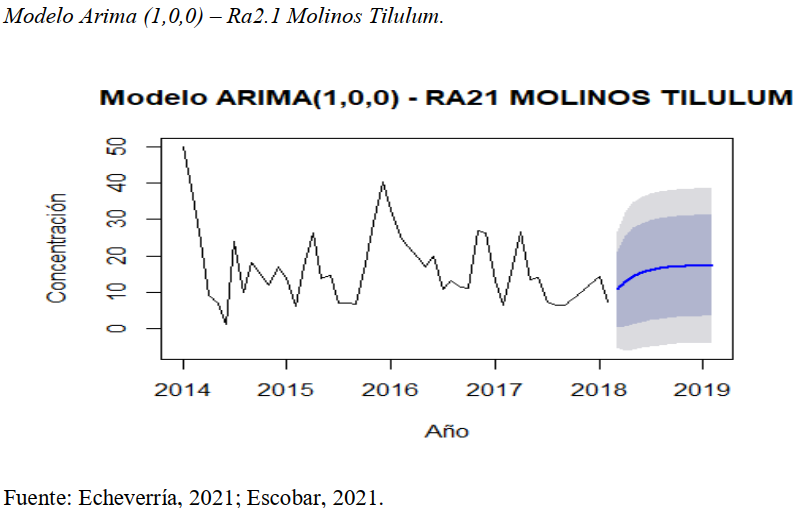 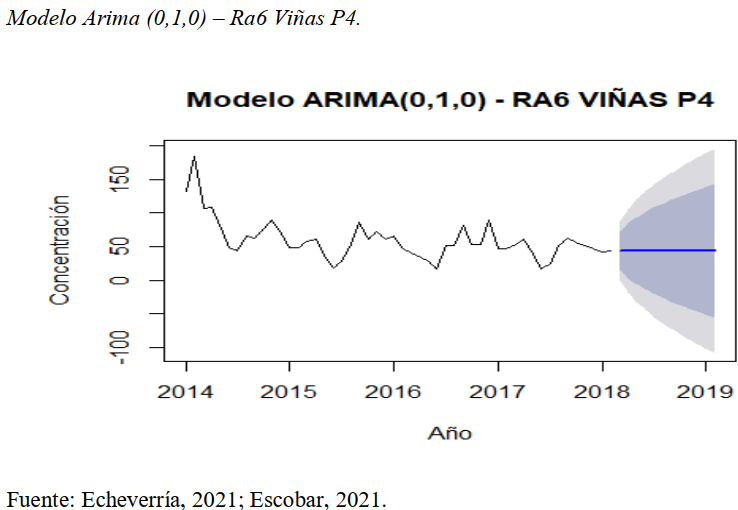 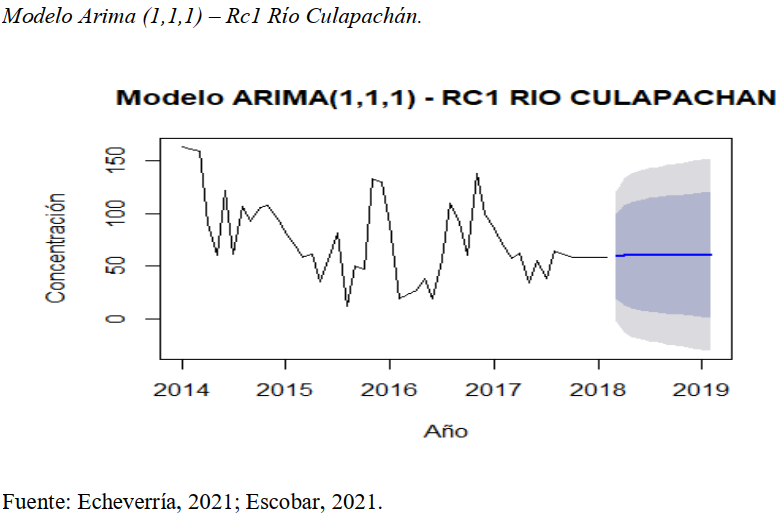 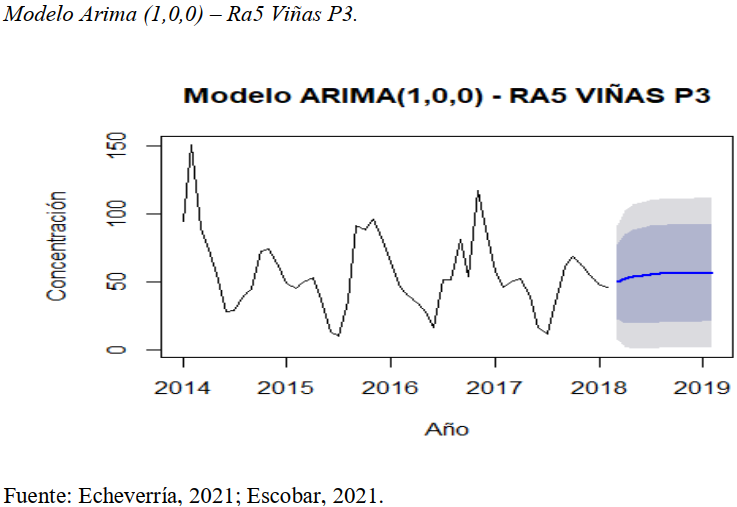 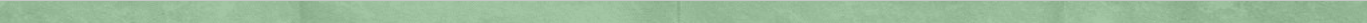 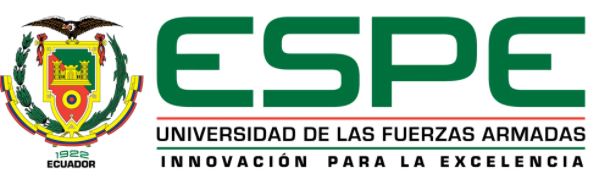 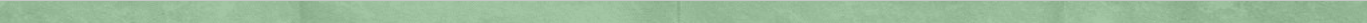 PROPUESTA
Objetivo
Plantear estrategias de gestión que aporten a la reducción de la contaminación del río Ambato
Estrategias
Crear incentivos económicos 
Plantear espacios en donde la comunidad participe
Definir estrategias de compensación económica, social y ambiental
Participación activa de instituciones públicas
Ampliar periodo de control
Adecuar medidas de sanción
Elaborar un manual
Adoptar normativa local
Generar convenios
4 sesiones (1 por semana)
Elaboración de material didáctico
Formar líderes en educación ambiental
Reconocer a los líderes
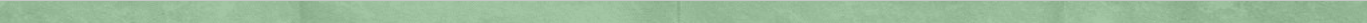 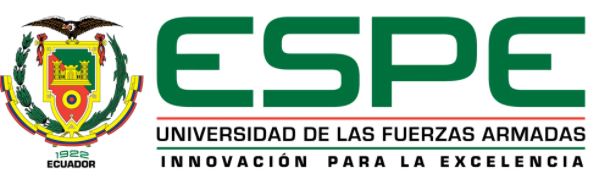 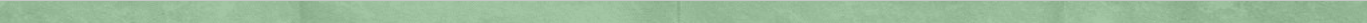 CONCLUSIONES
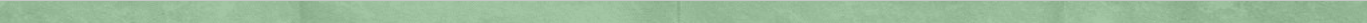 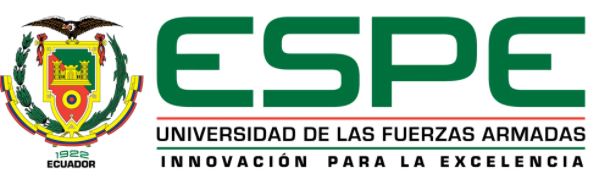 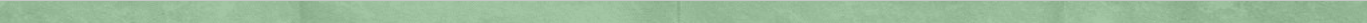 RECOMENDACIONES
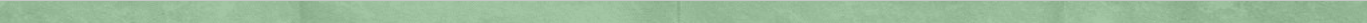 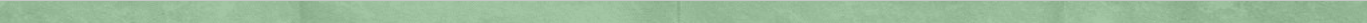 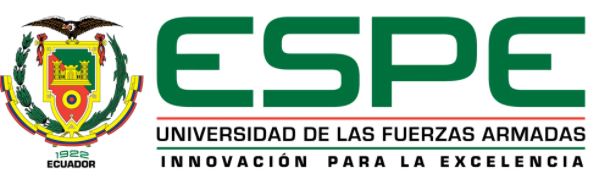 GRACIAS POR SU ATENCIÓN!!
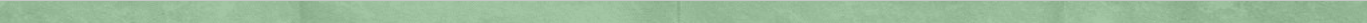 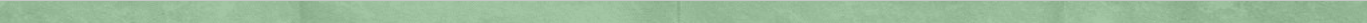 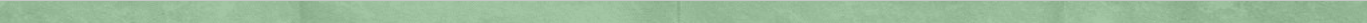